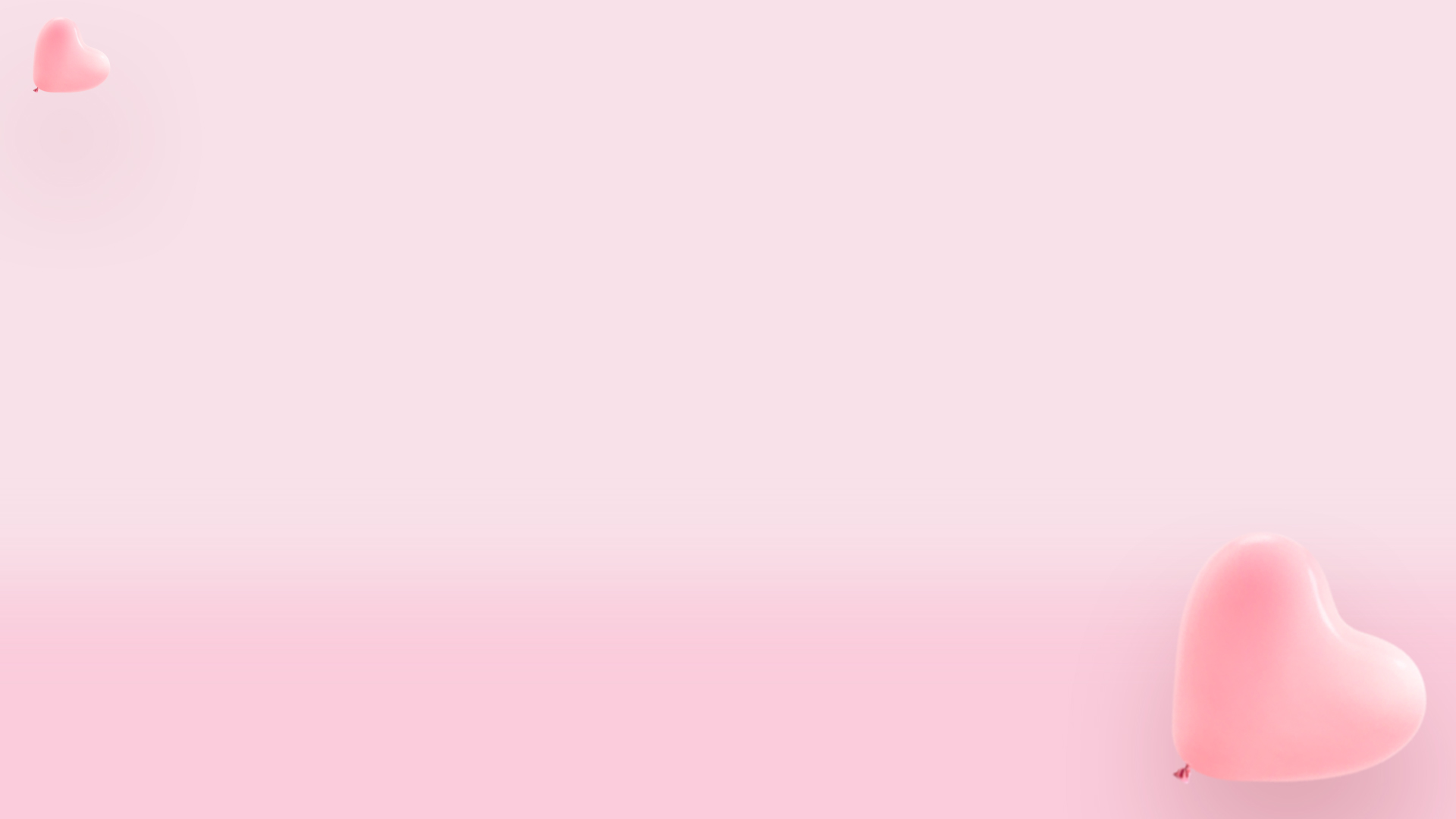 你的愛不離不棄  You’ll Never Leave Me, Nor Forsake me
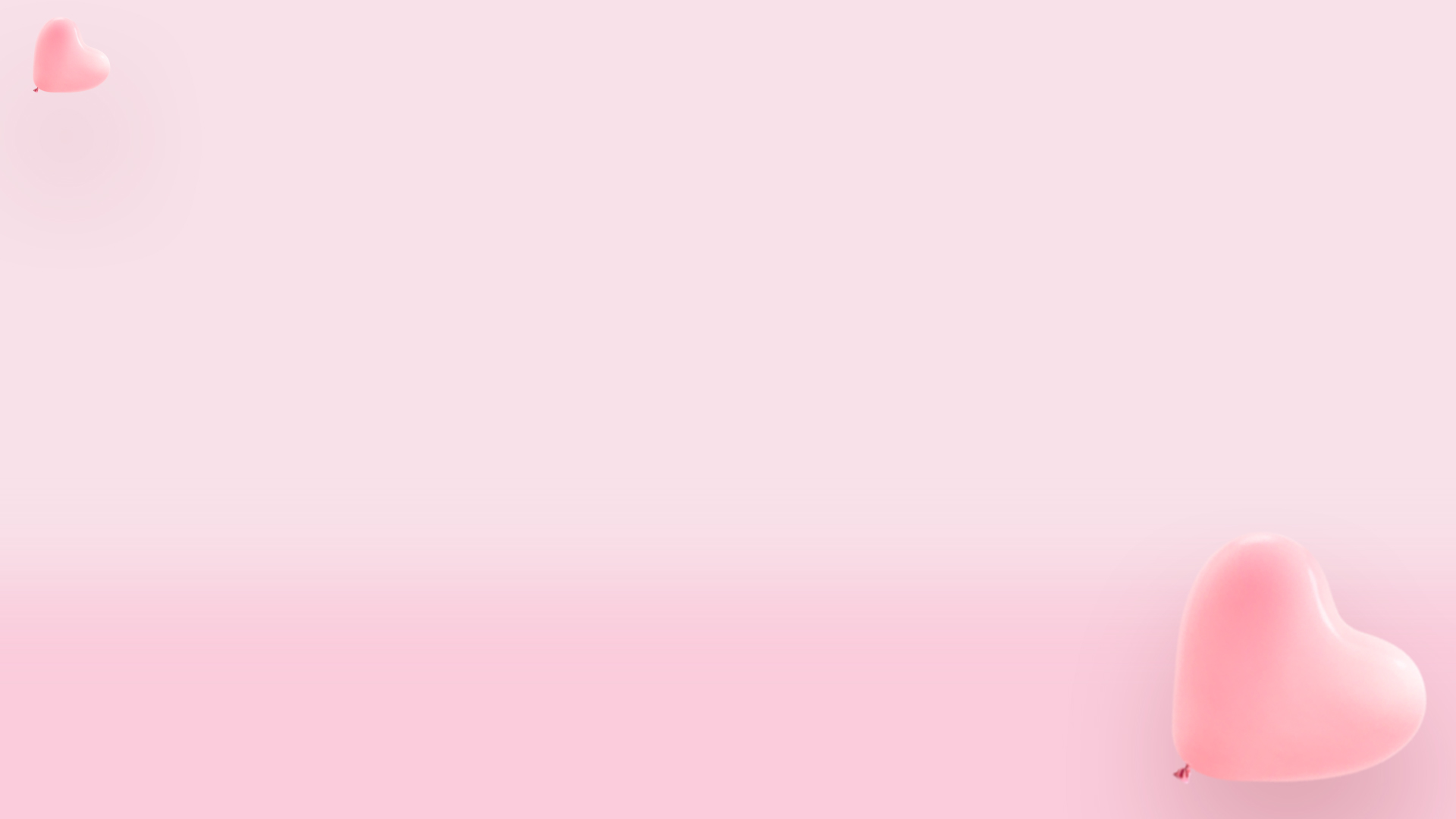 沒有一個憂患 耶穌不能擔當 
Not a single trouble 
is too big for Jesus
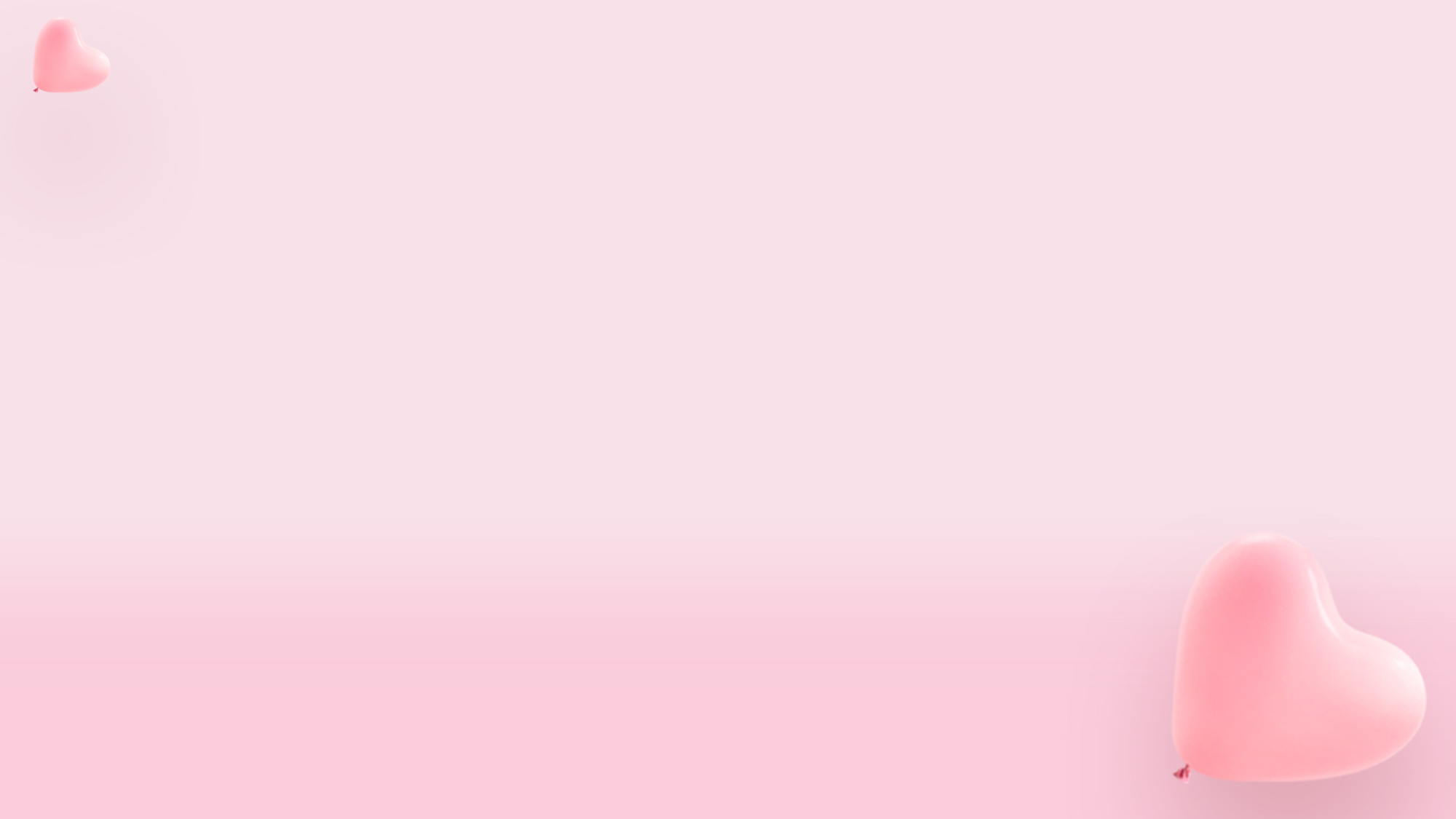 沒有一個痛苦 耶穌不能背負 
Nor is any pain we know 
is too great for Him to bear
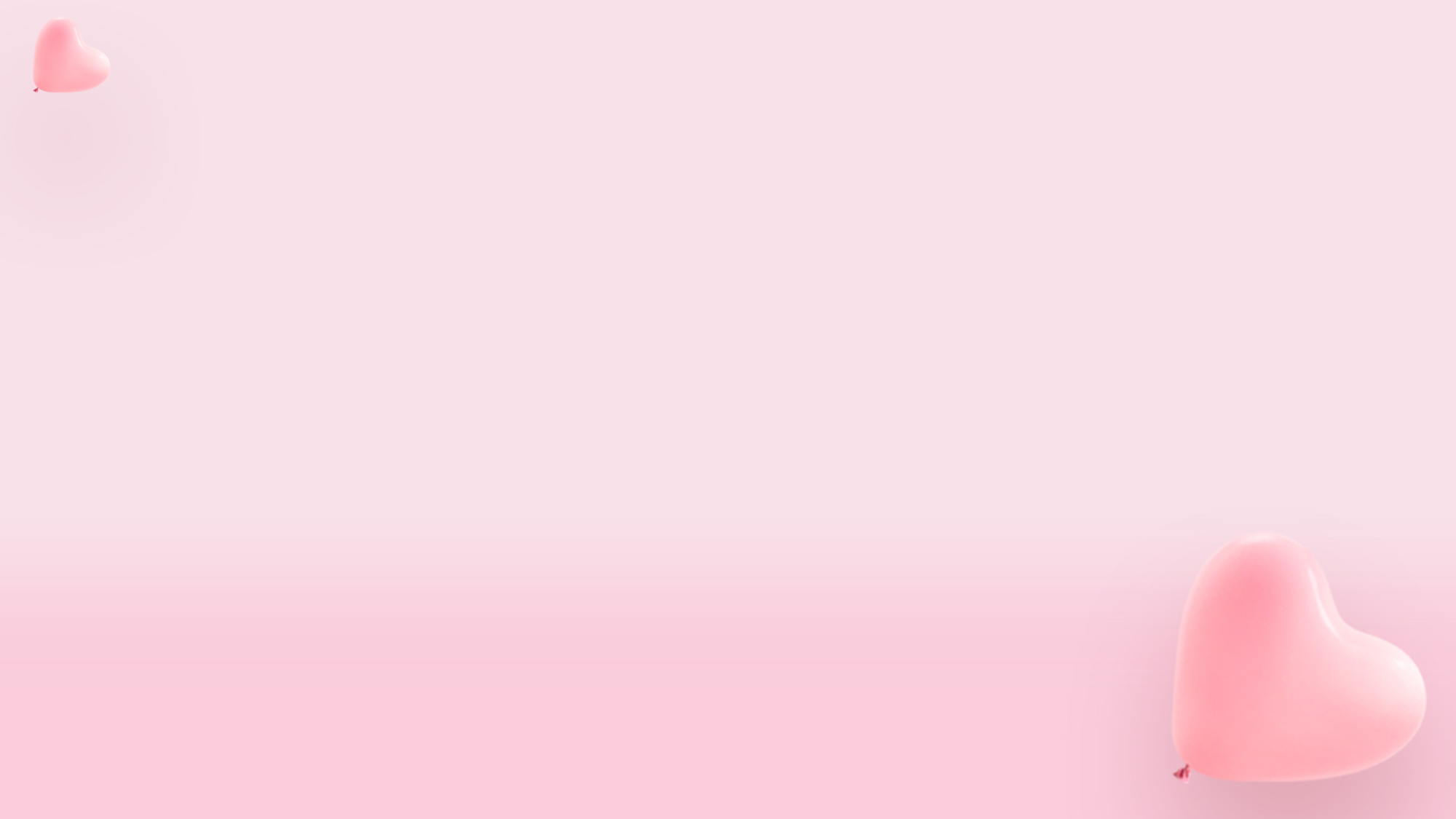 我要向高山舉目 我的幫助從你而來
I will lift up my eyes to You
from whom comes my help, my strength
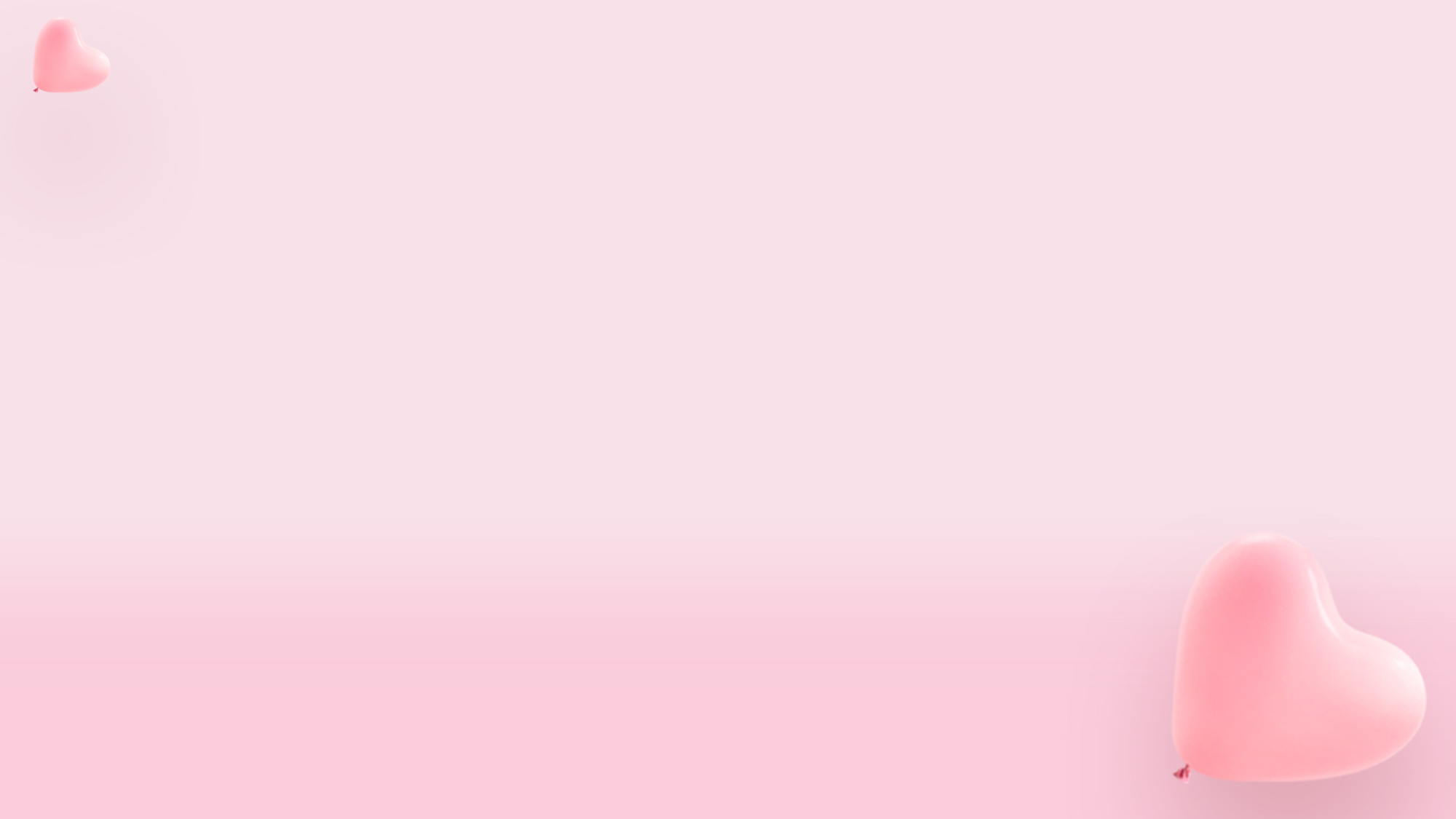 滿有豐盛的慈愛賜給凡求告你名的人 
When I call out to Your name
 Your abundant love and mercy flow
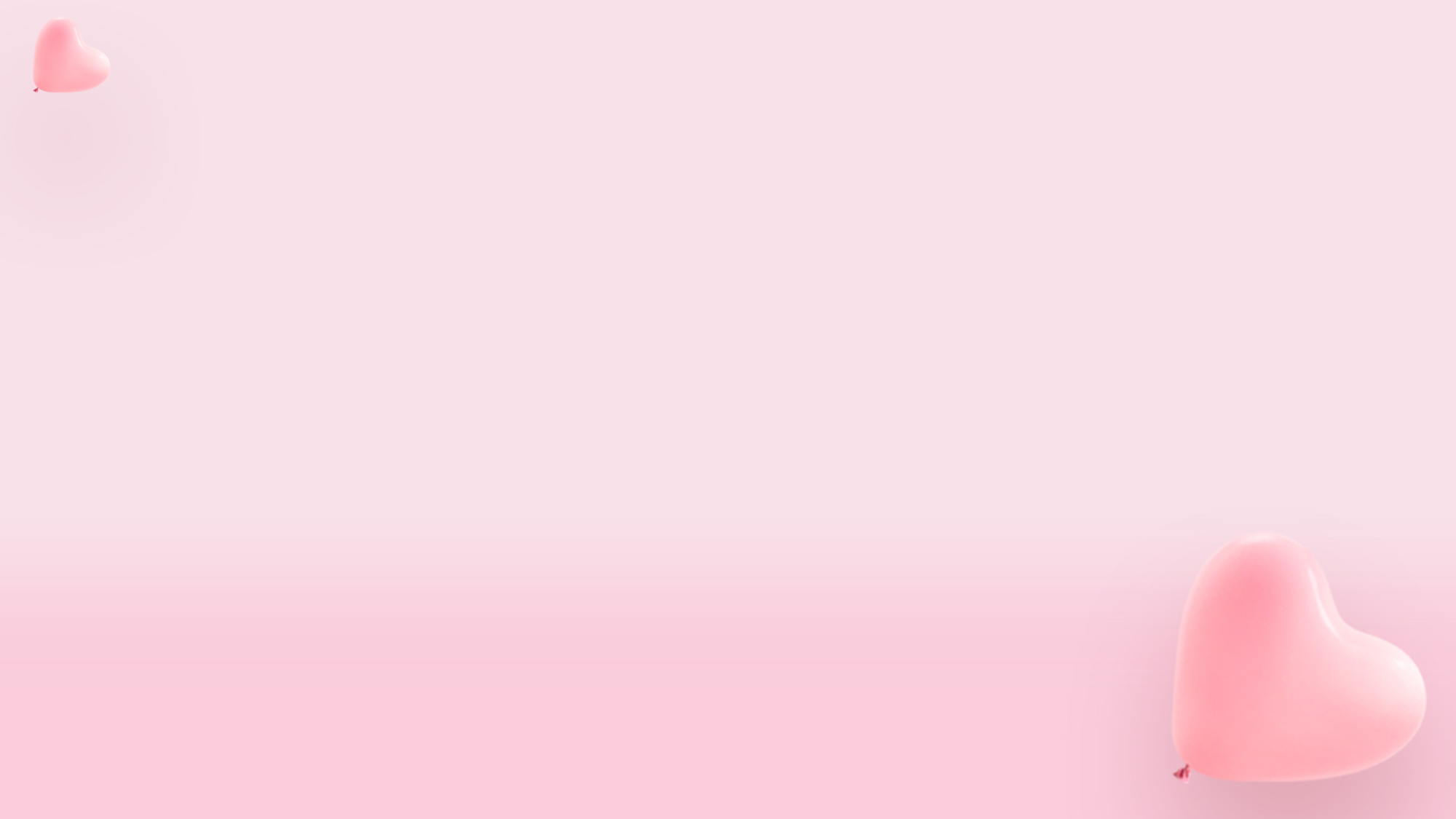 你的愛總是不離不棄憐憫如江河湧流 
You’ll never leave me nor forsake me
Your mercy flows and flows
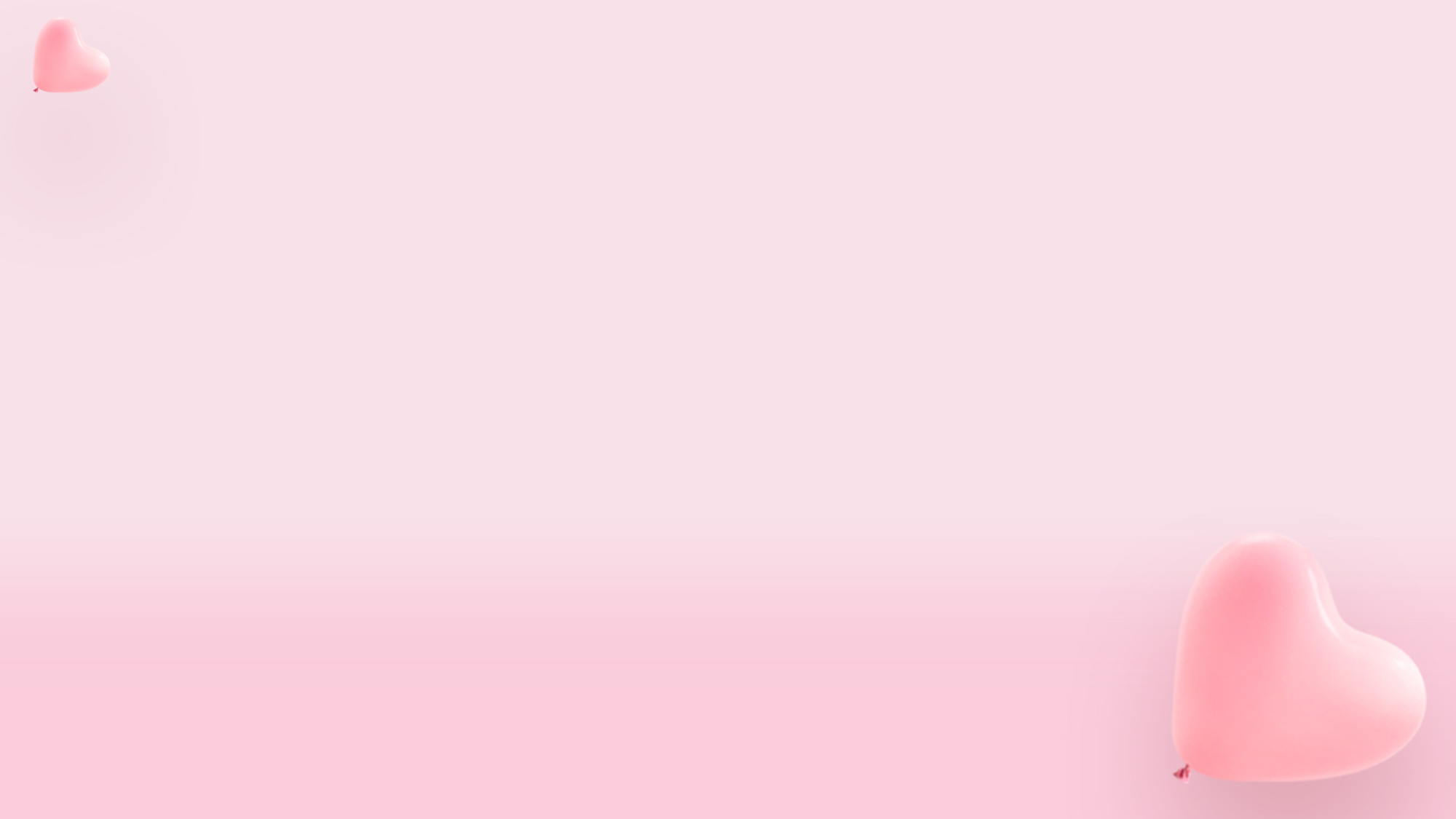 在我敵人面前擺設筵席
使我的福杯滿溢
You’ve set a feast before my enemy
My cup’s filled and overrun
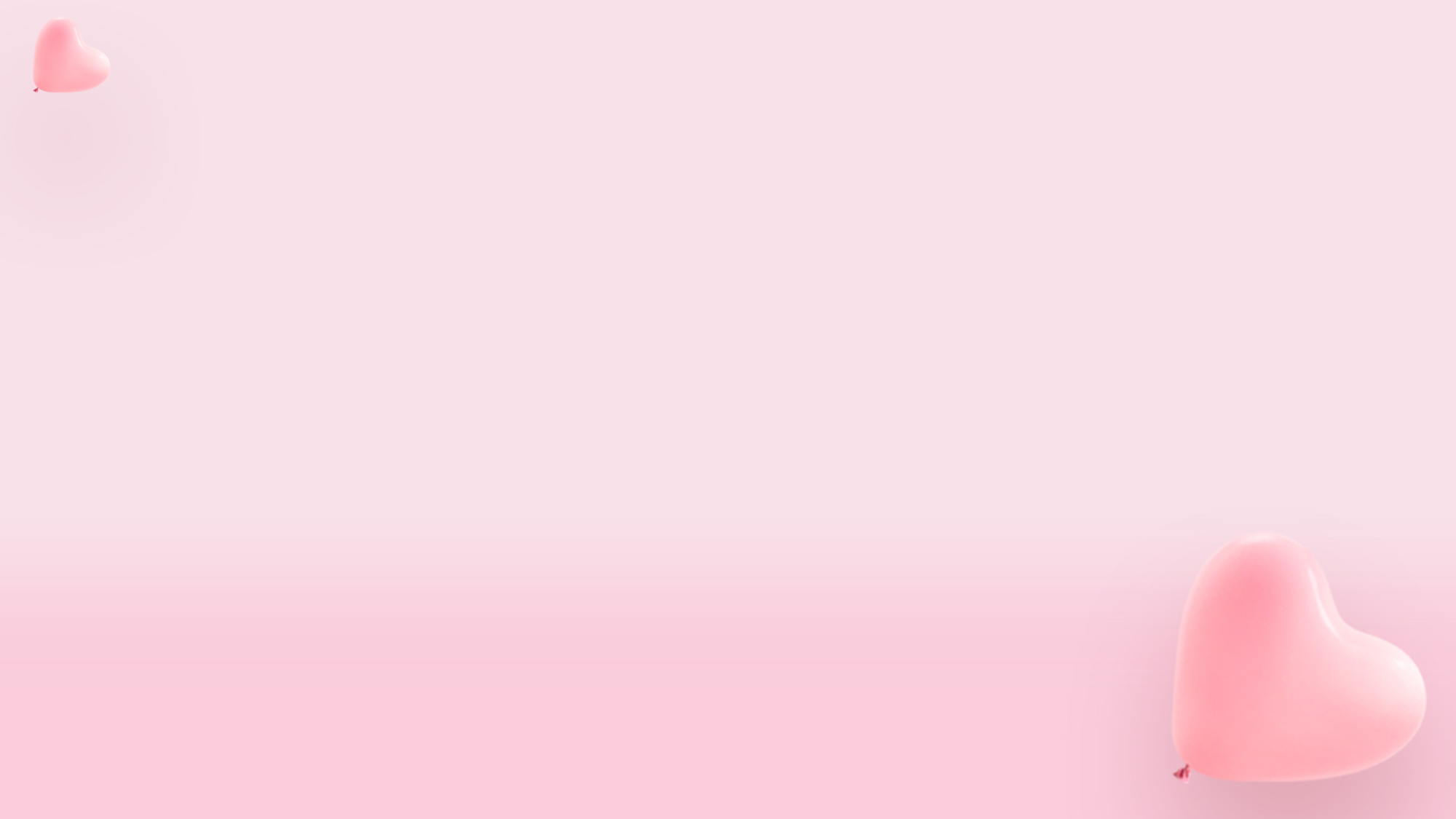 你的愛總是不離不棄
時刻將我環繞 
You’ll never leave me nor forsake me
Forever You stand by me
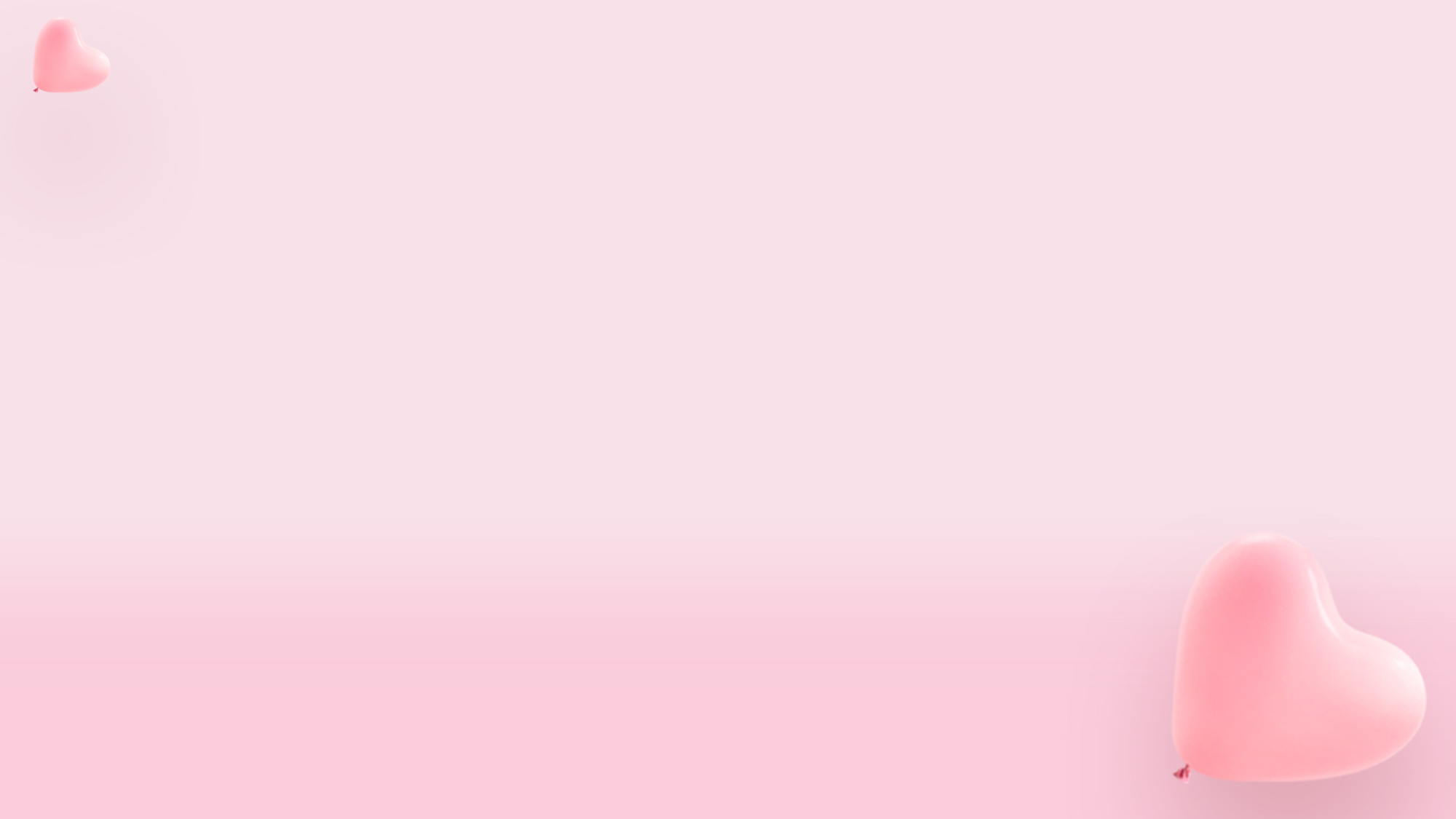 你必永遠記念與我所立的約使我領受豐盛的恩典 
You will always be there keep your promise with me
Lead me to the fullness of your grace
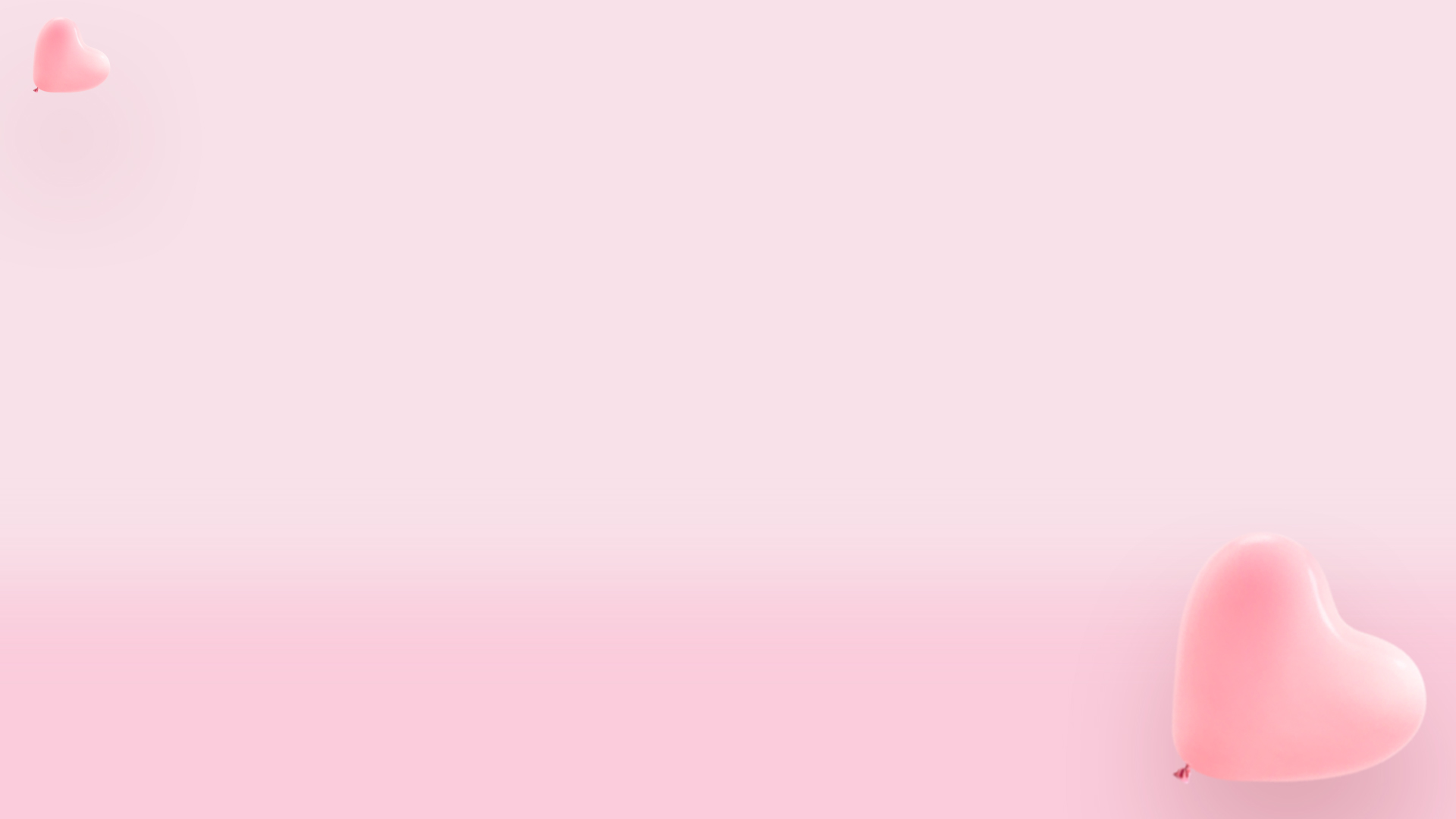 沒有一個憂患 耶穌不能擔當 
Not a single trouble 
is too big for Jesus
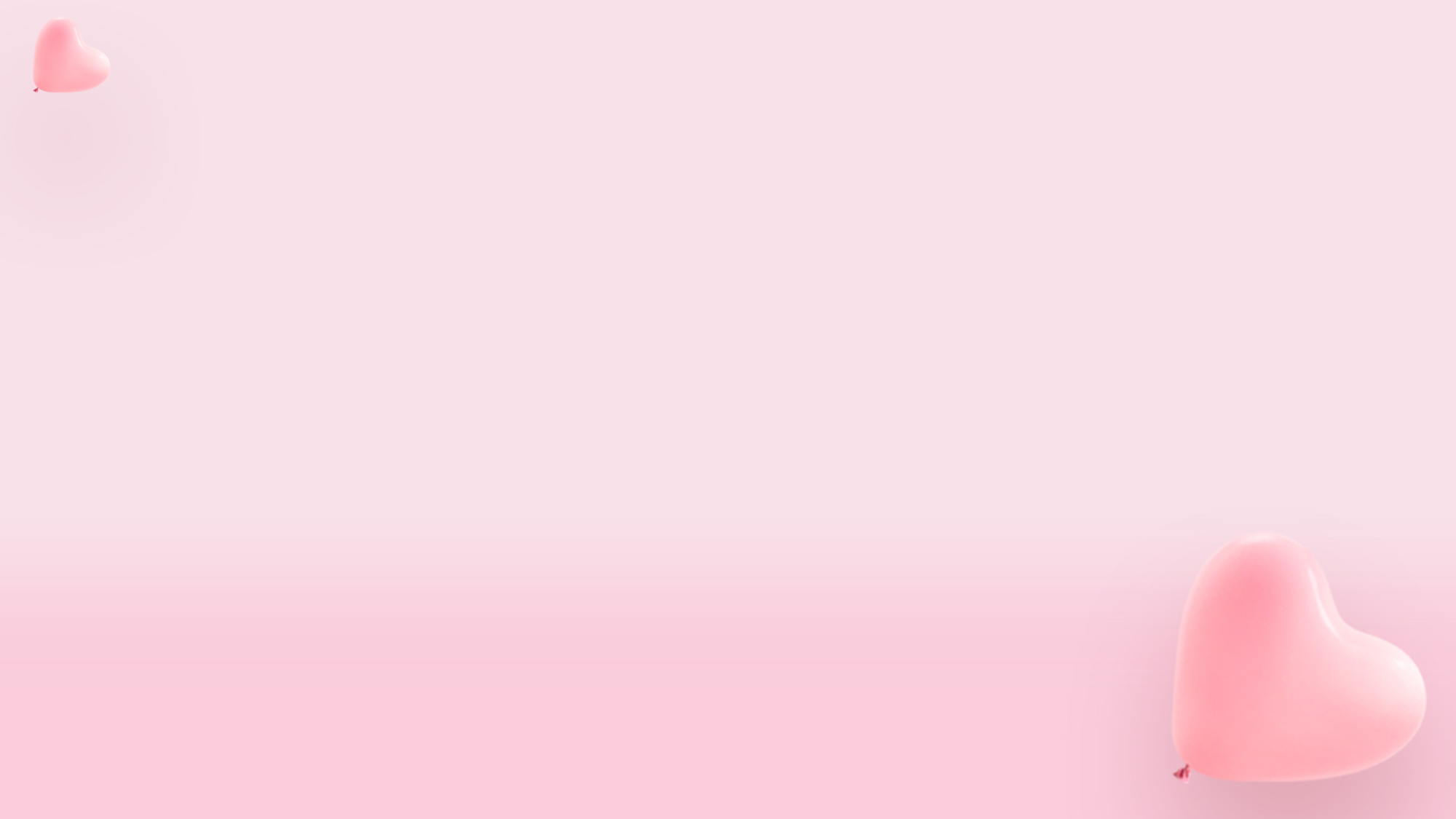 沒有一個痛苦 耶穌不能背負 
Nor is any pain we know 
is too great for Him to bear
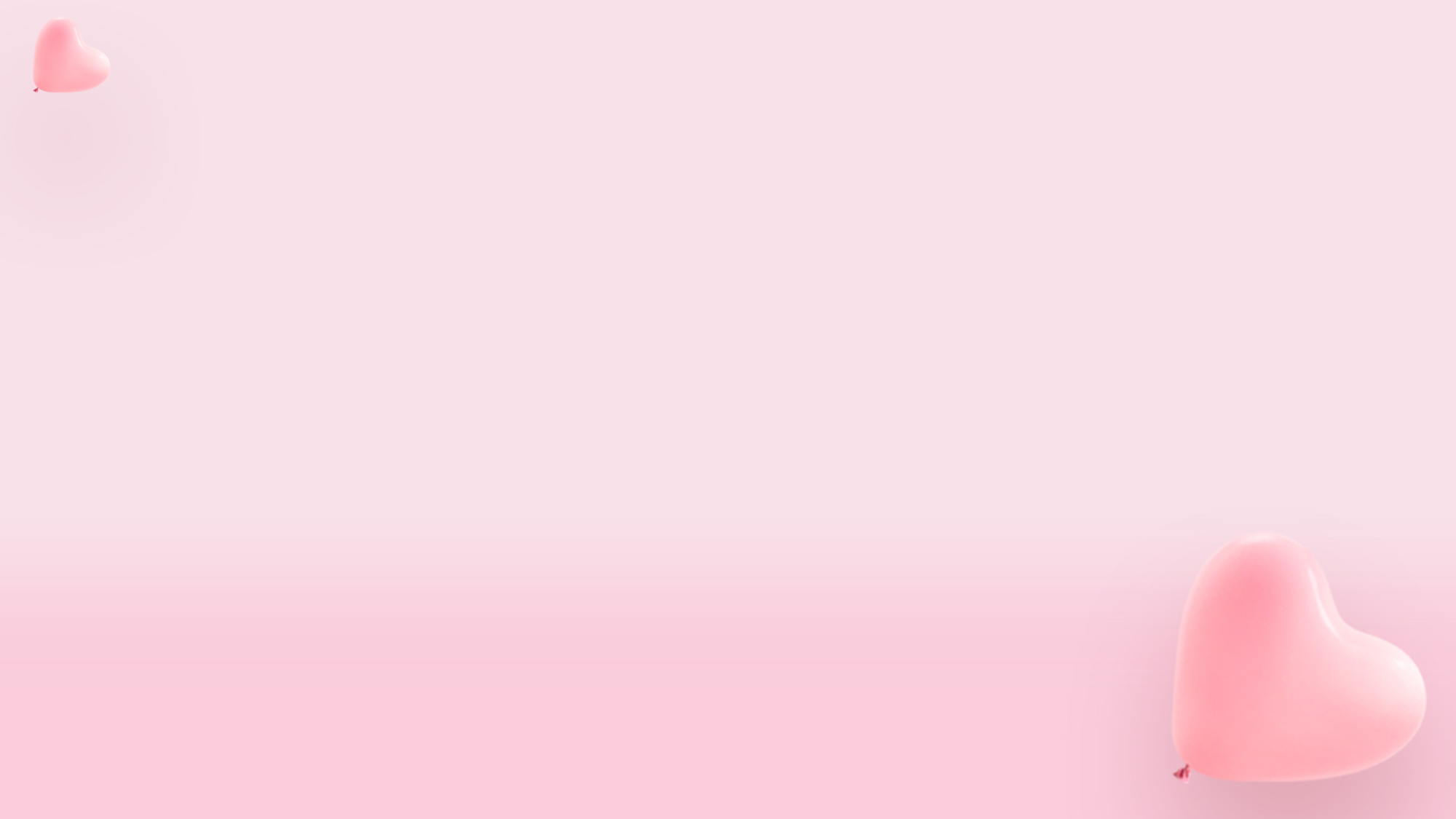 我要向高山舉目 我的幫助從你而來
I will lift up my eyes to You
from whom comes my help, my strength
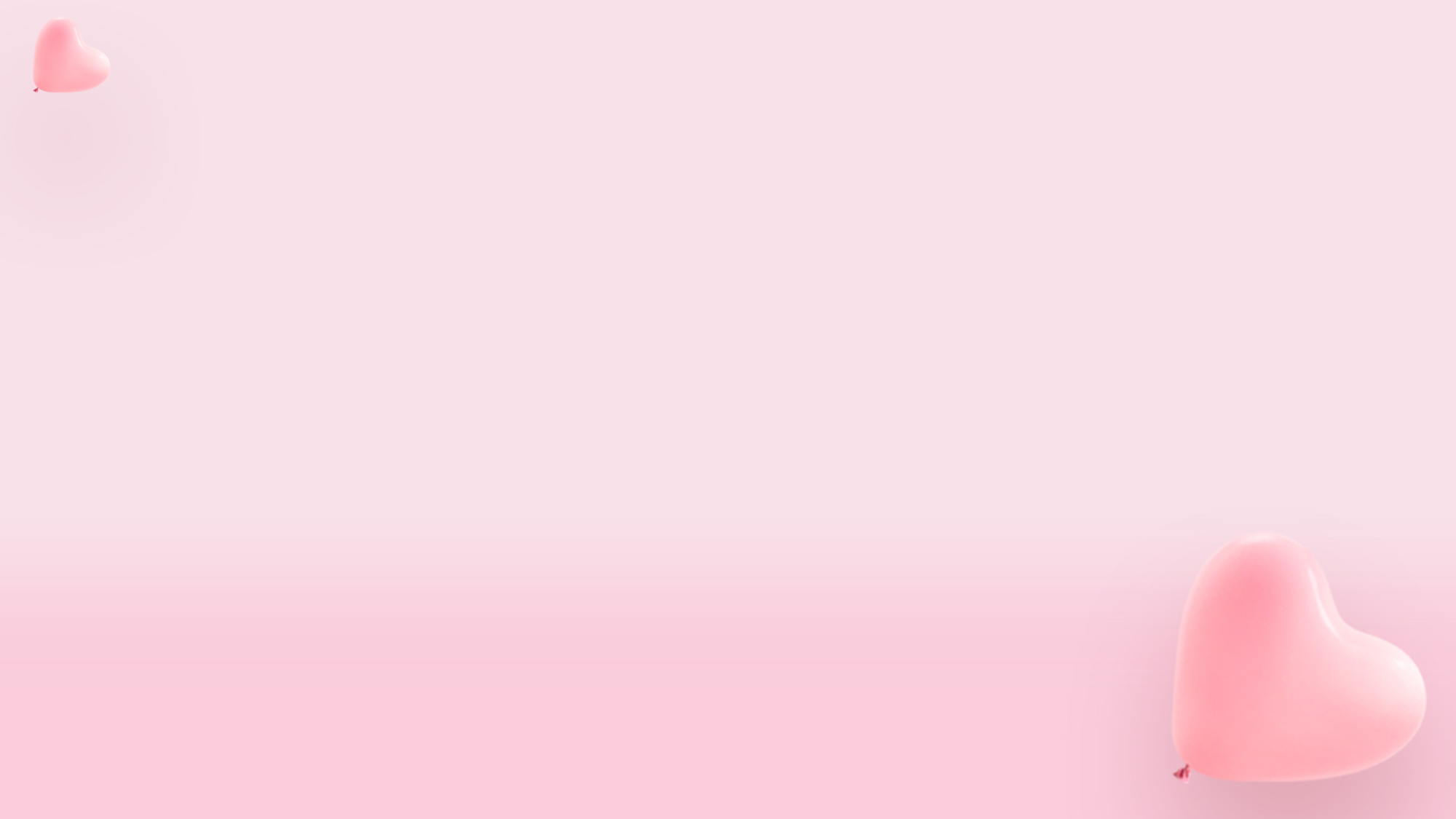 滿有豐盛的慈愛賜給凡求告你名的人 
When I call out to Your name
 Your abundant love and mercy flow
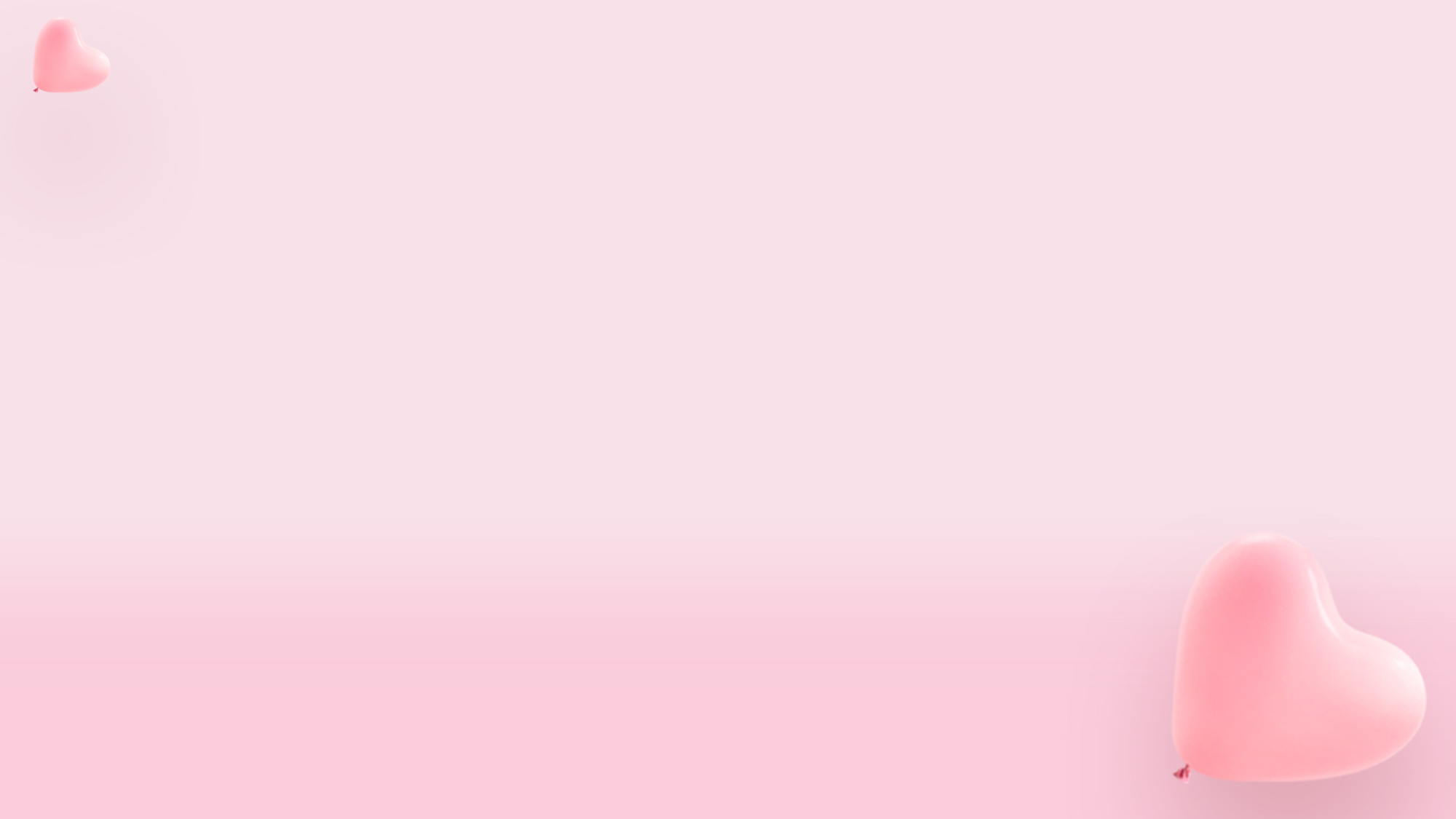 你的愛總是不離不棄憐憫如江河湧流 
You’ll never leave me nor forsake me
Your mercy flows and flows
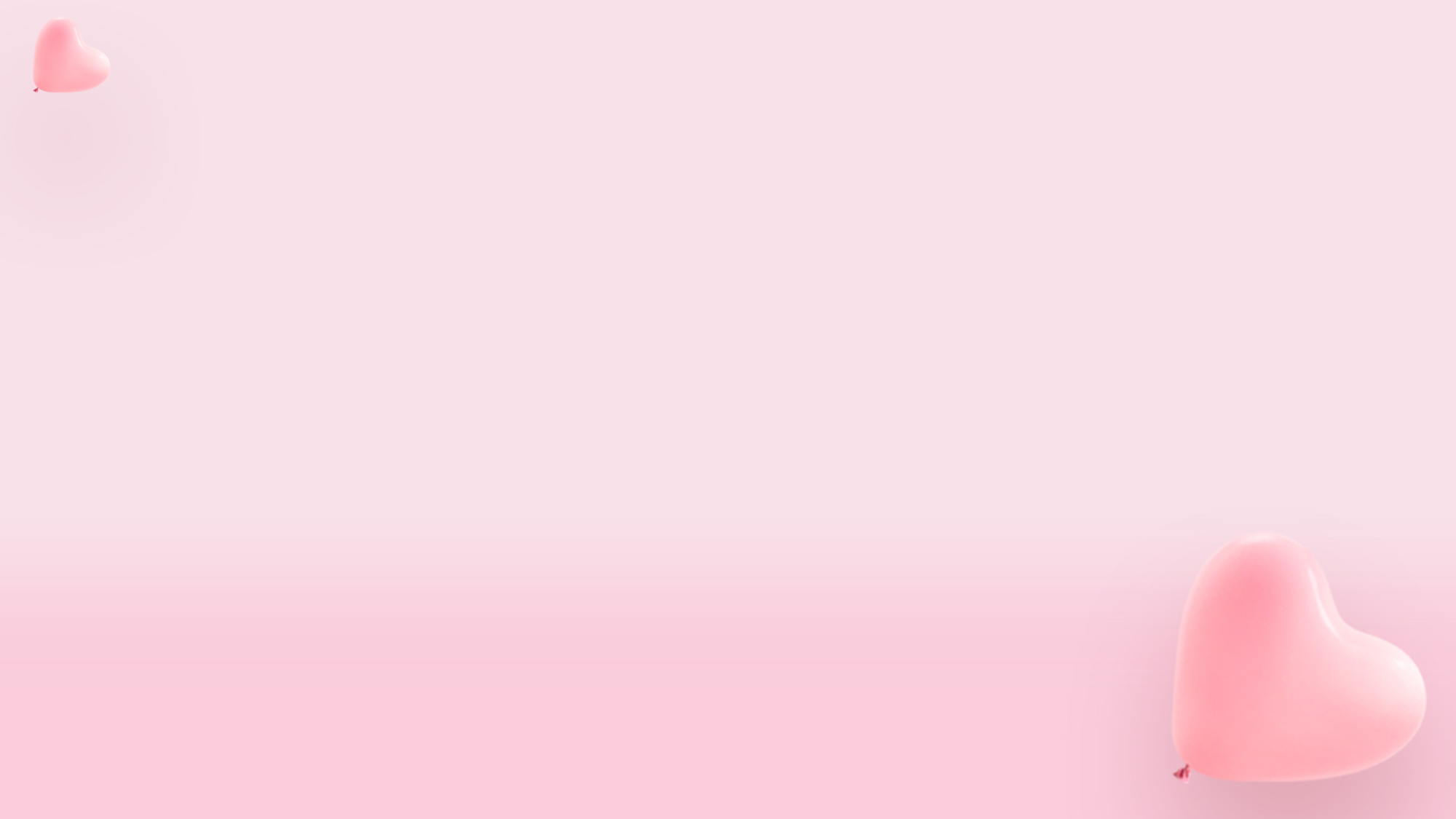 在我敵人面前擺設筵席
使我的福杯滿溢
You’ve set a feast before my enemy
My cup’s filled and overrun
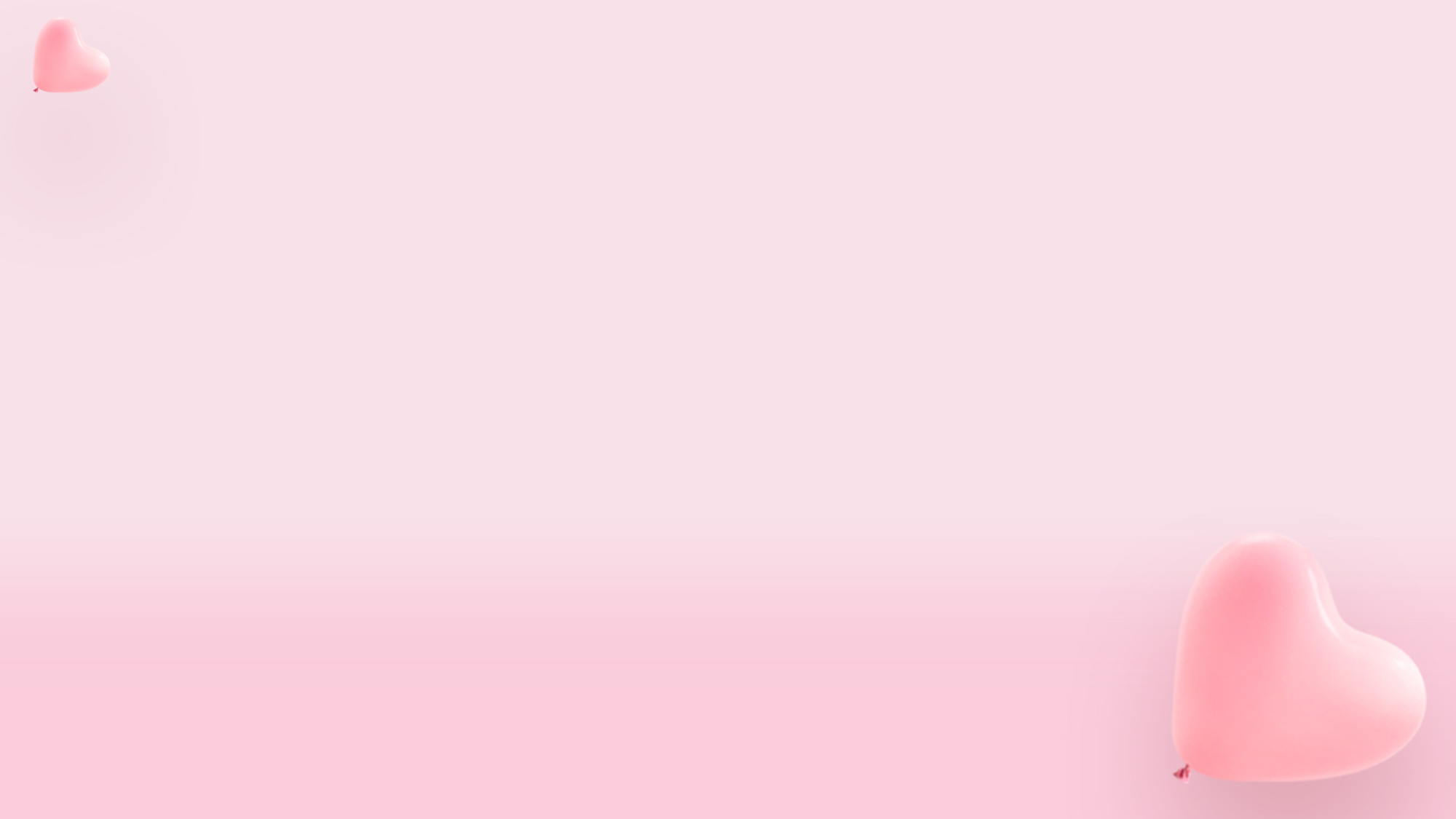 你的愛總是不離不棄
時刻將我環繞 
You’ll never leave me nor forsake me
Forever You stand by me
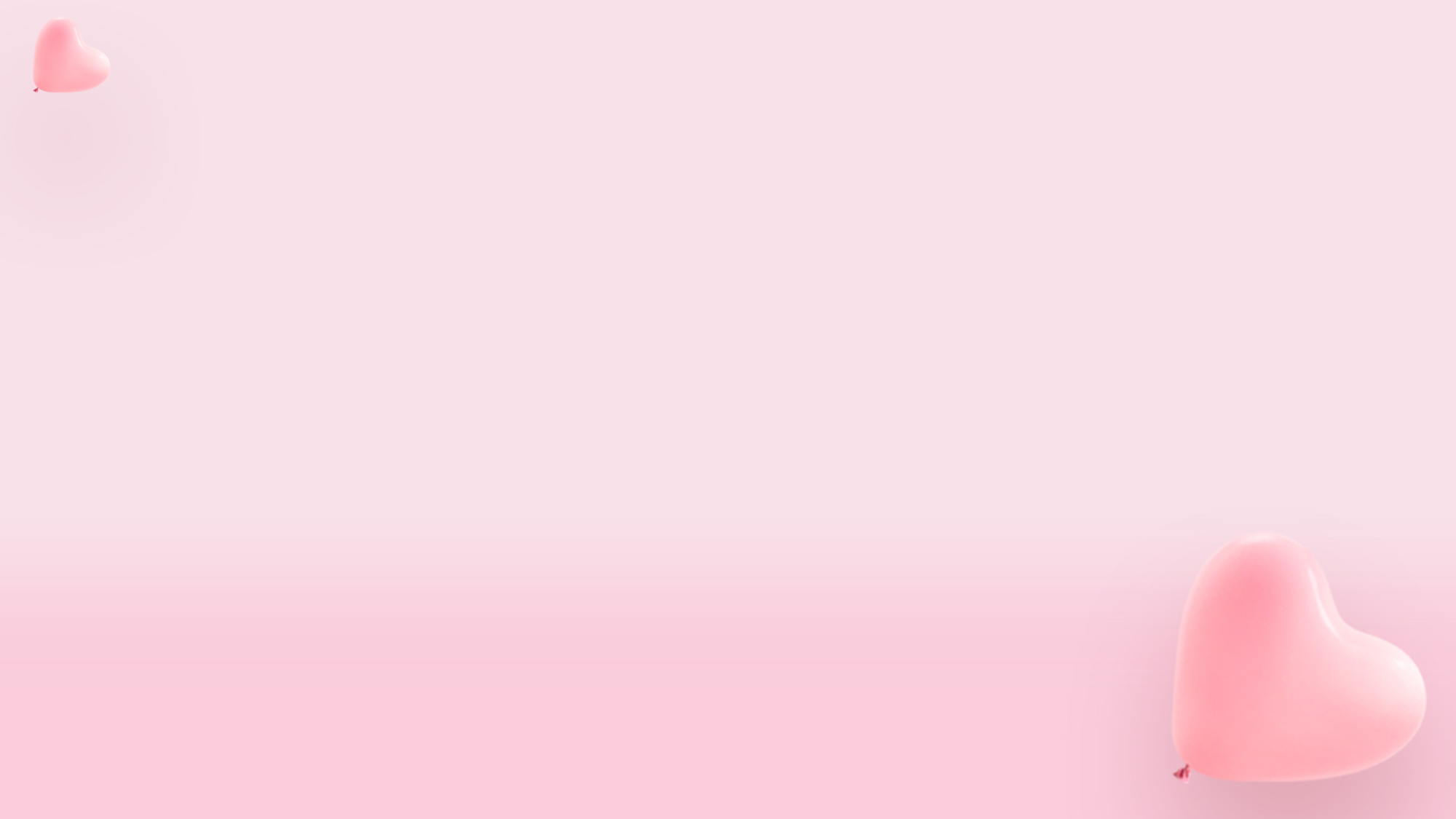 你必永遠記念與我所立的約使我領受豐盛的恩典 
You will always be there keep your promise with me
Lead me to the fullness of your grace
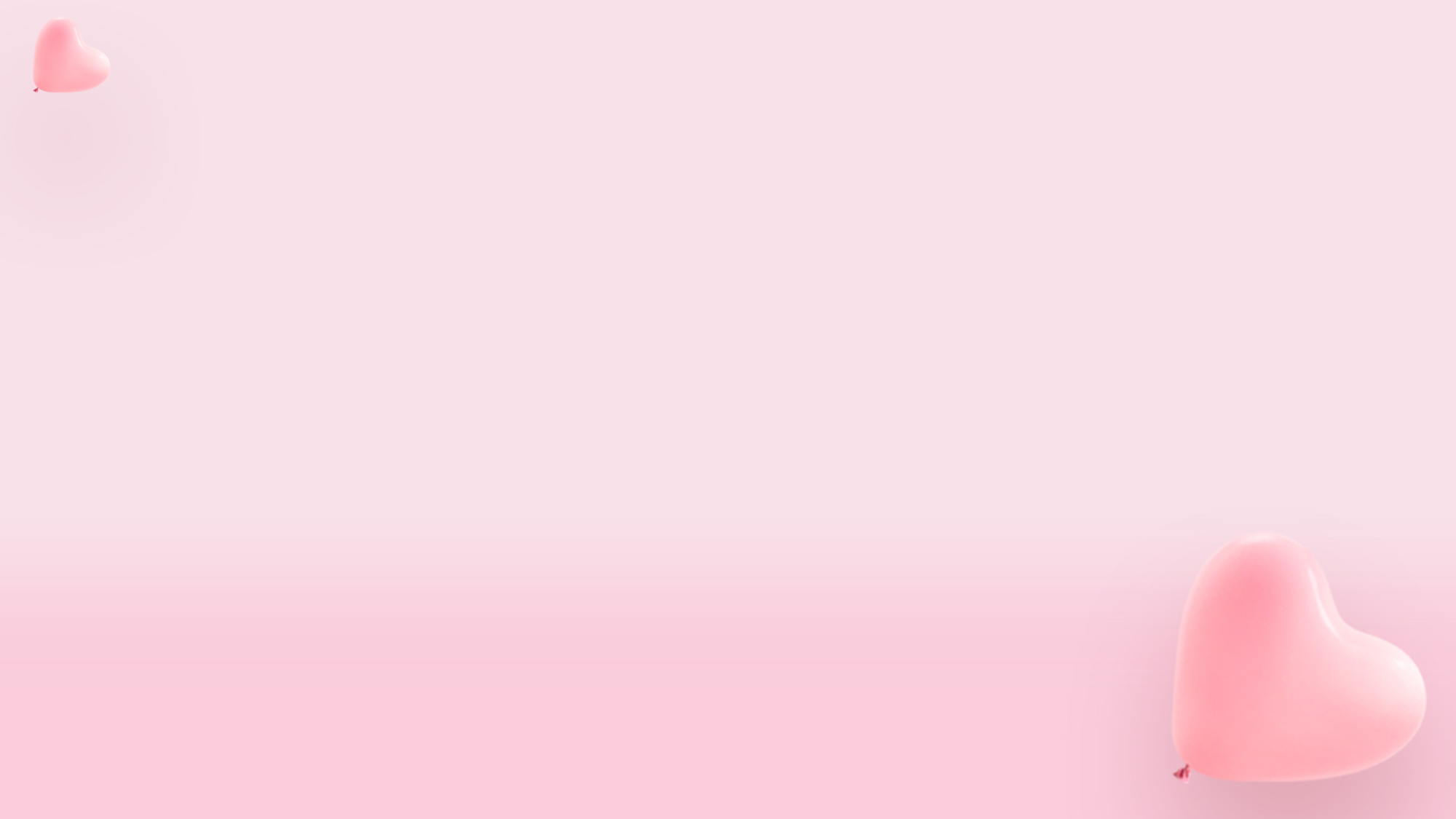 你的愛總是不離不棄憐憫如江河湧流 
You’ll never leave me nor forsake me
Your mercy flows and flows
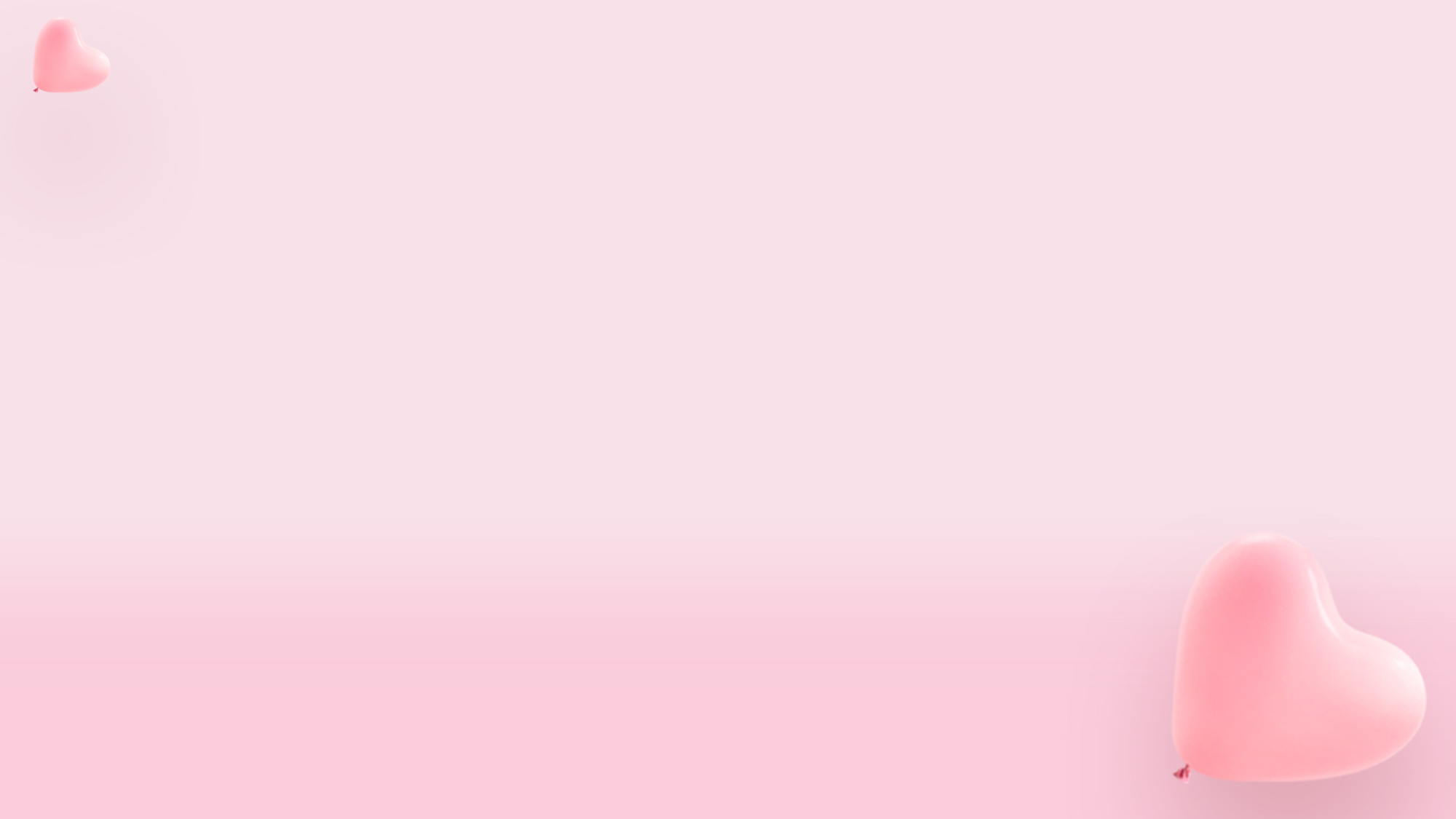 在我敵人面前擺設筵席
使我的福杯滿溢
You’ve set a feast before my enemy
My cup’s filled and overrun
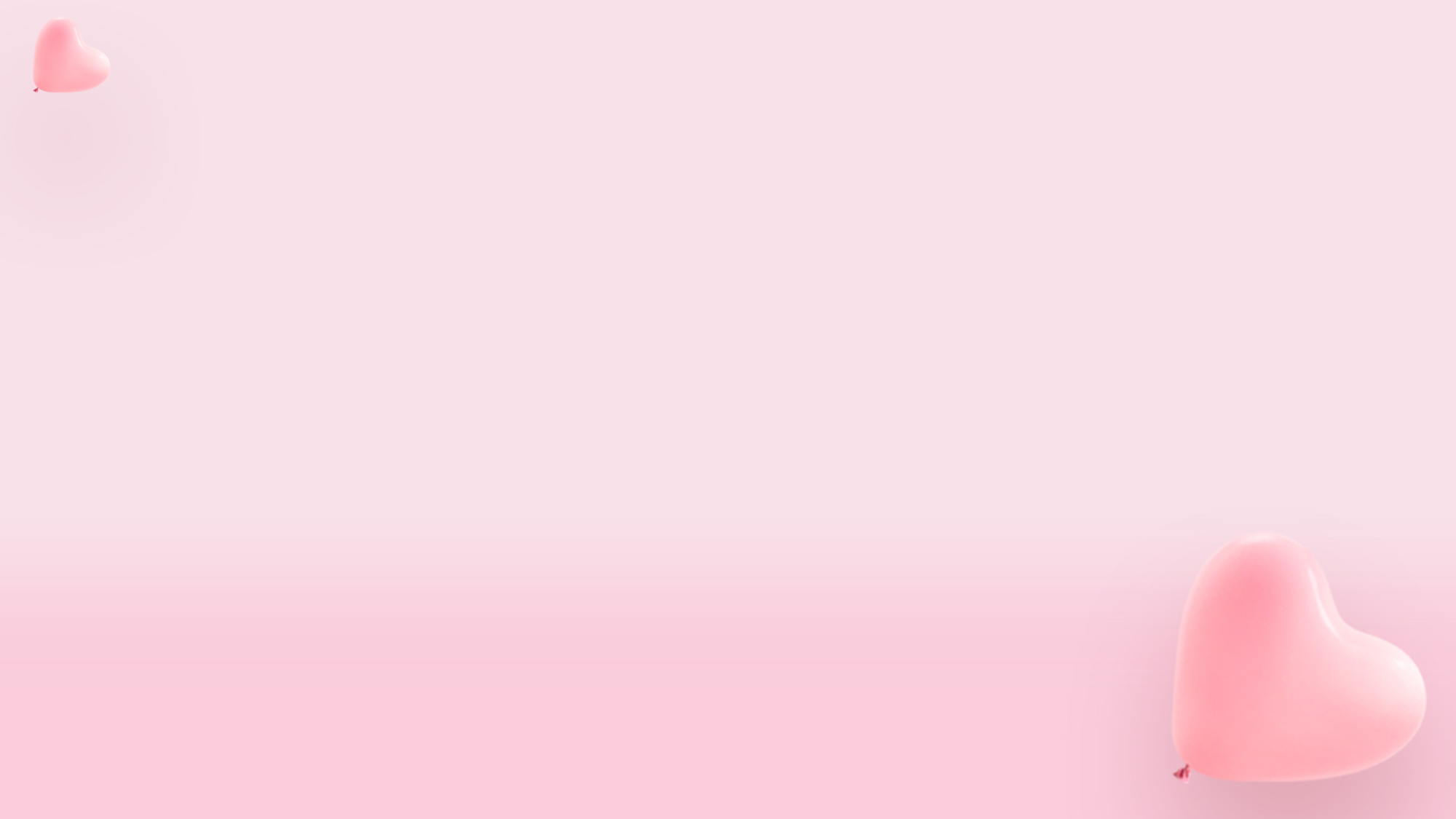 你的愛總是不離不棄
時刻將我環繞 
You’ll never leave me nor forsake me
Forever You stand by me
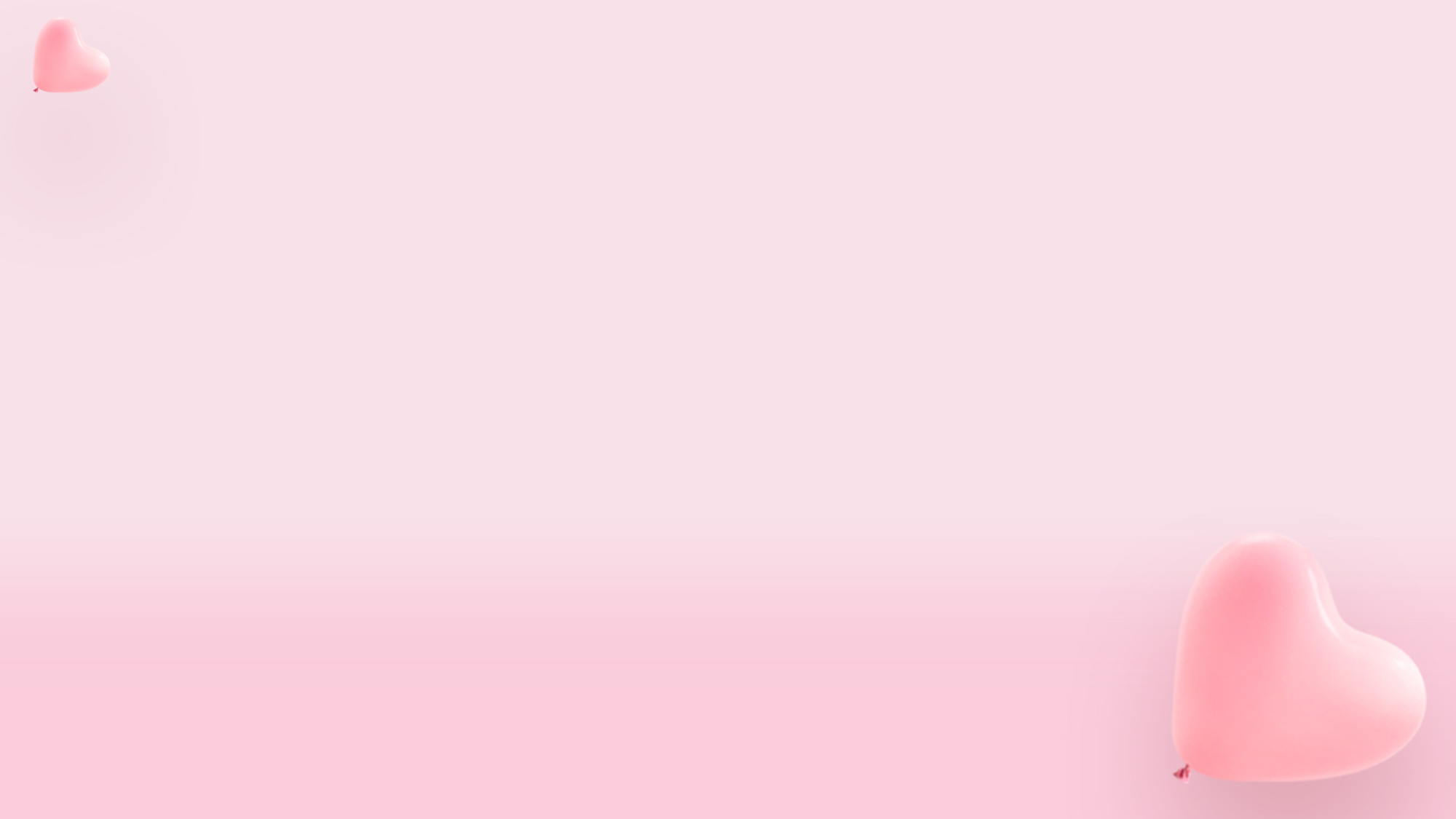 你必永遠記念與我所立的約使我領受豐盛的恩典 
You will always be there keep your promise with me
Lead me to the fullness of your grace
2X
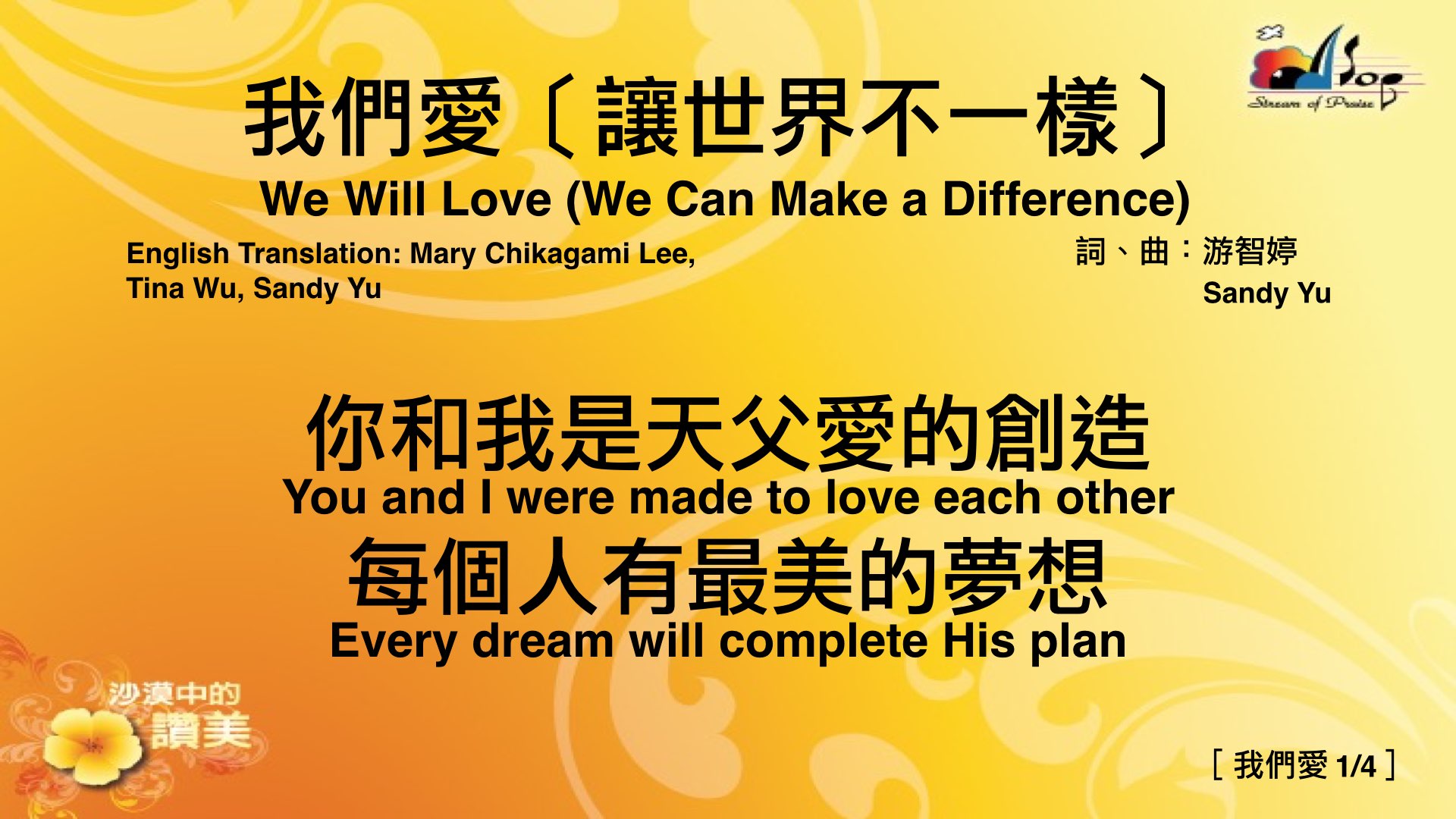 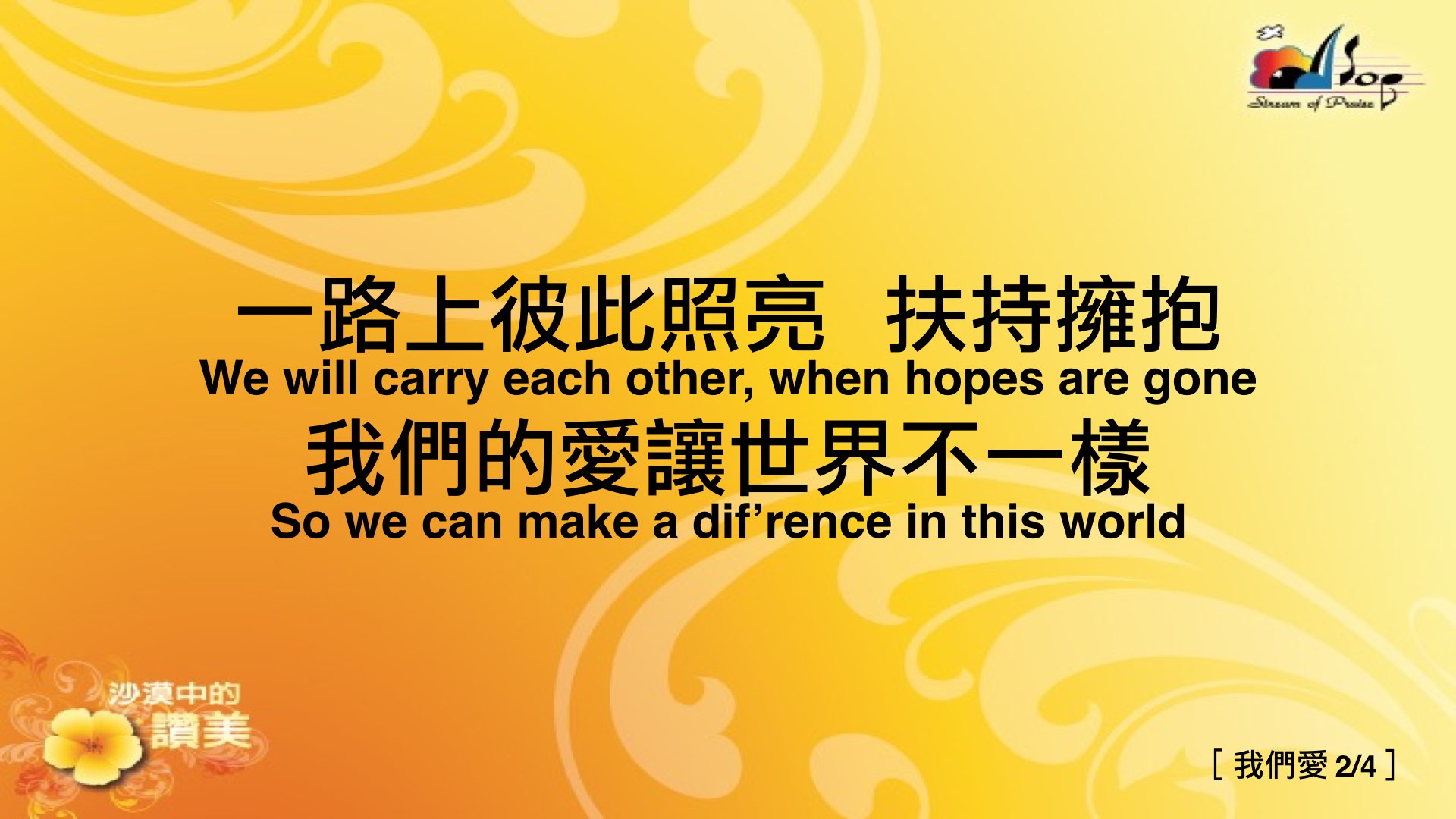 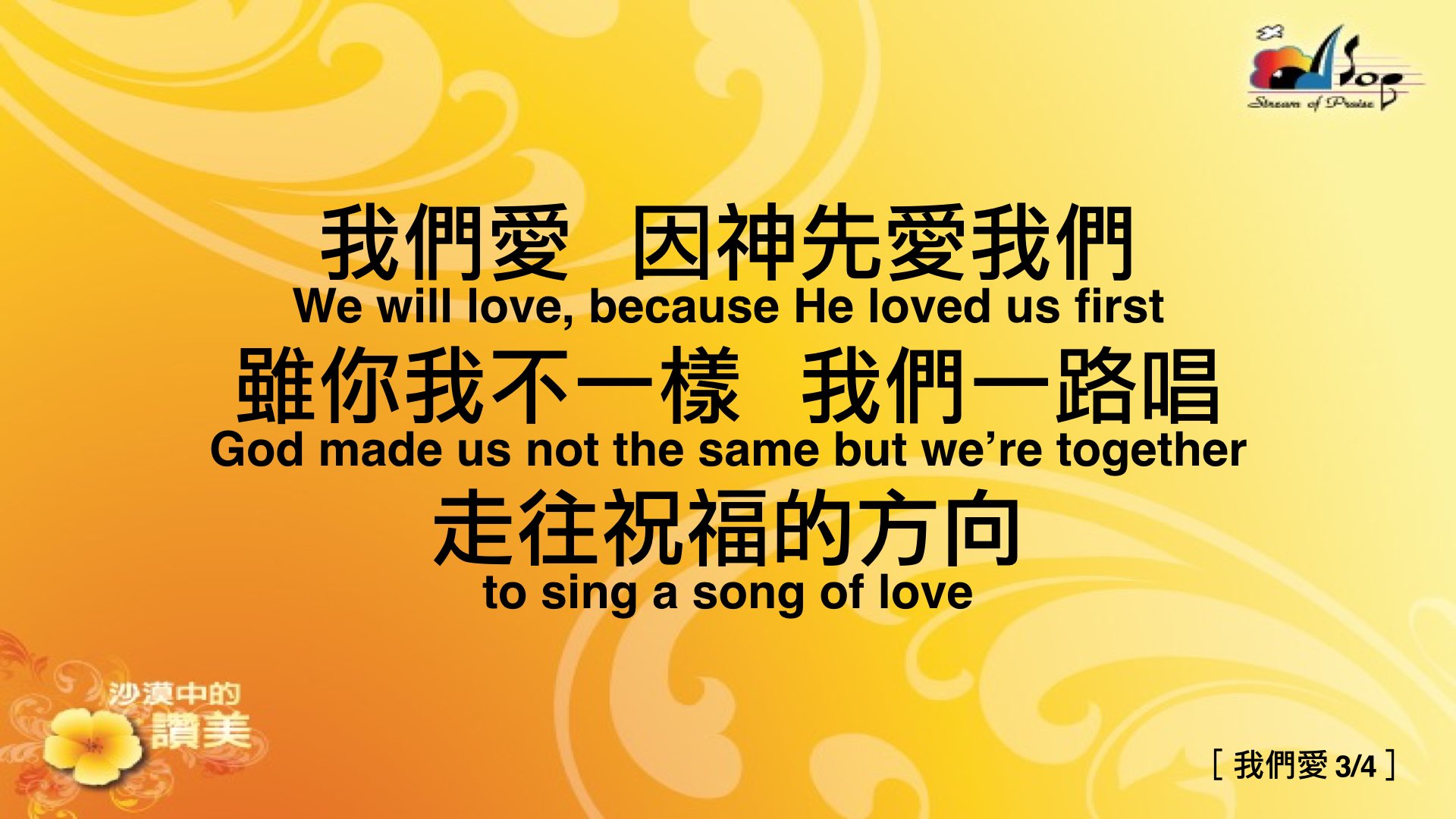 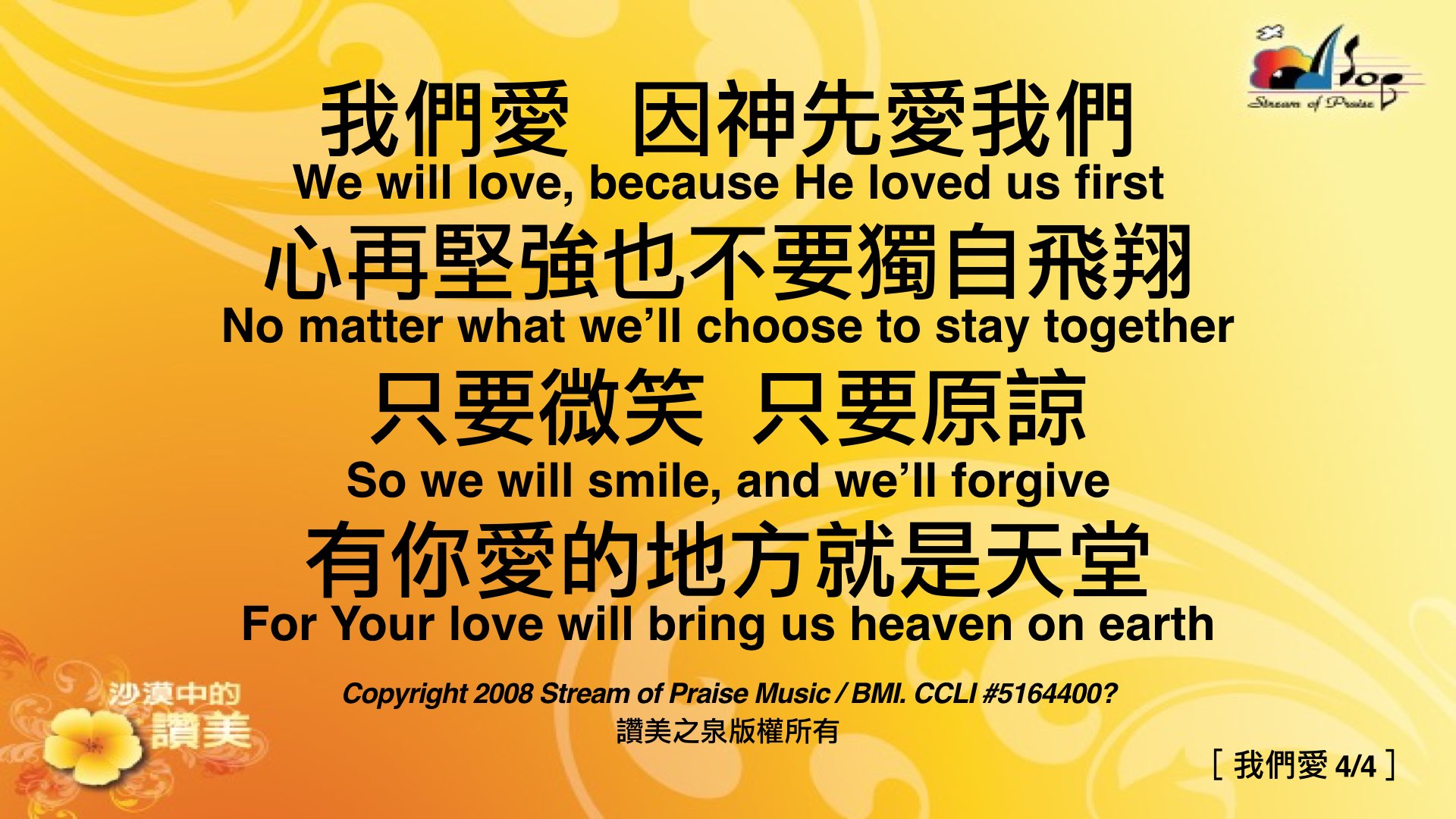 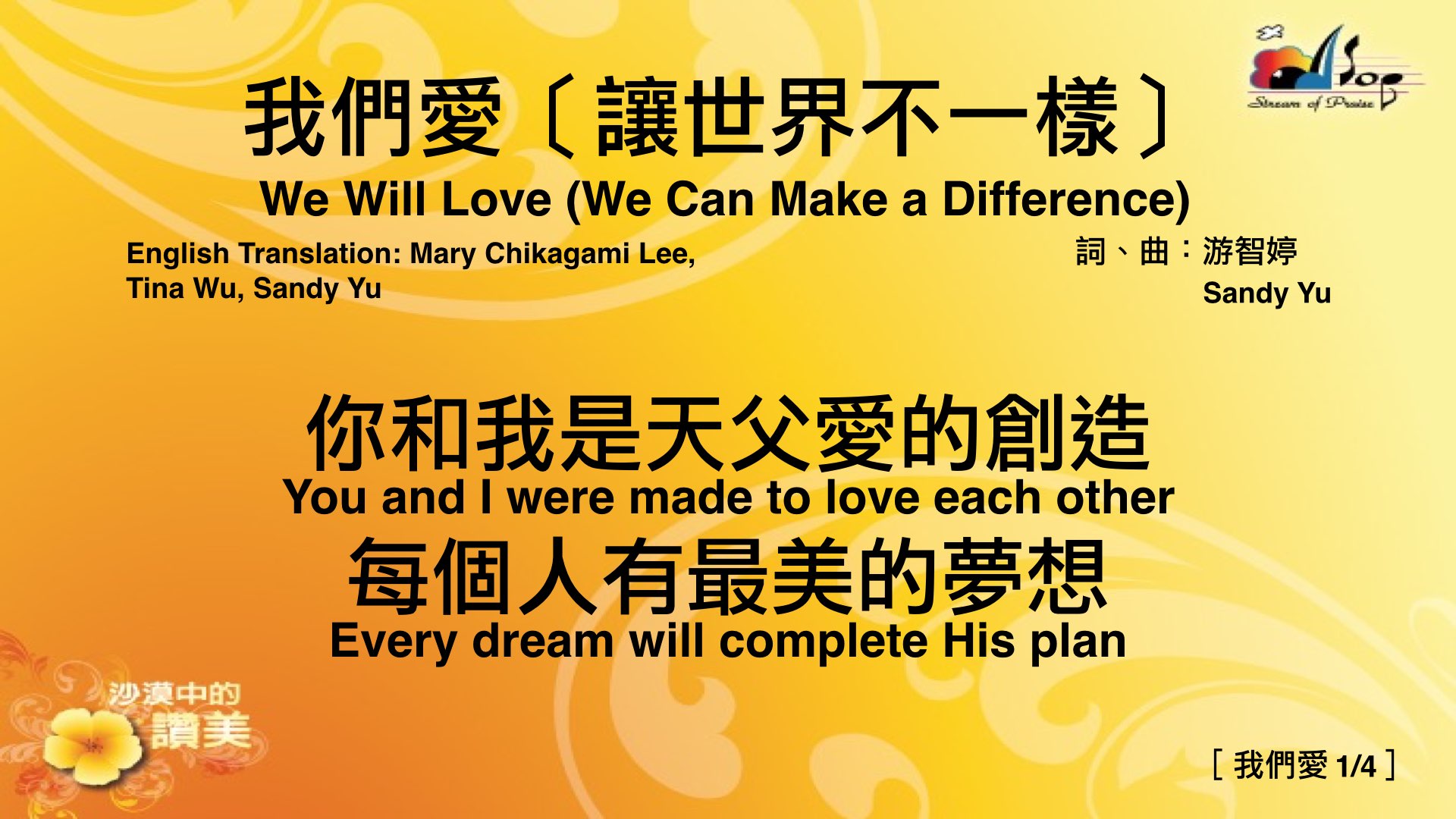 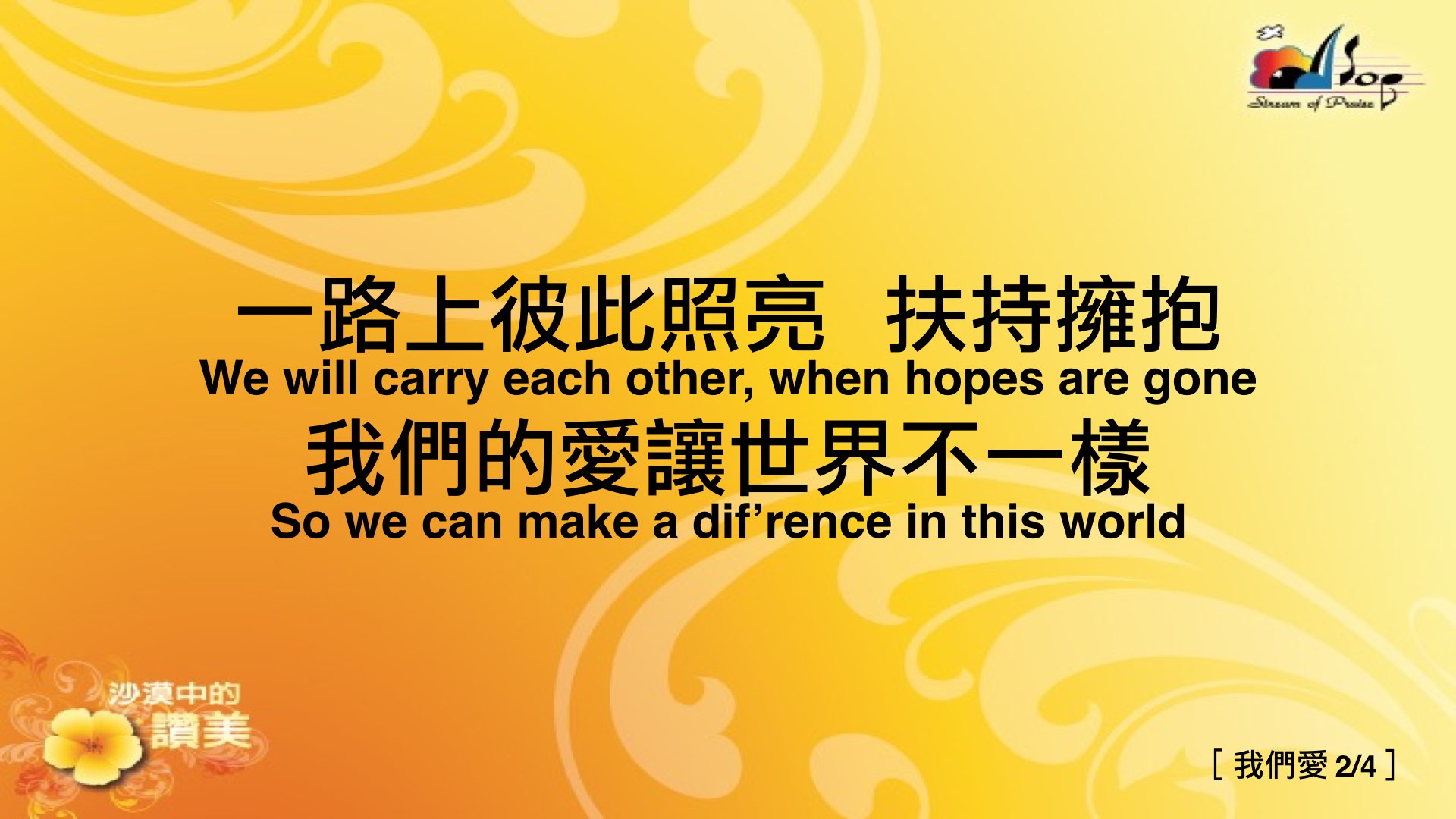 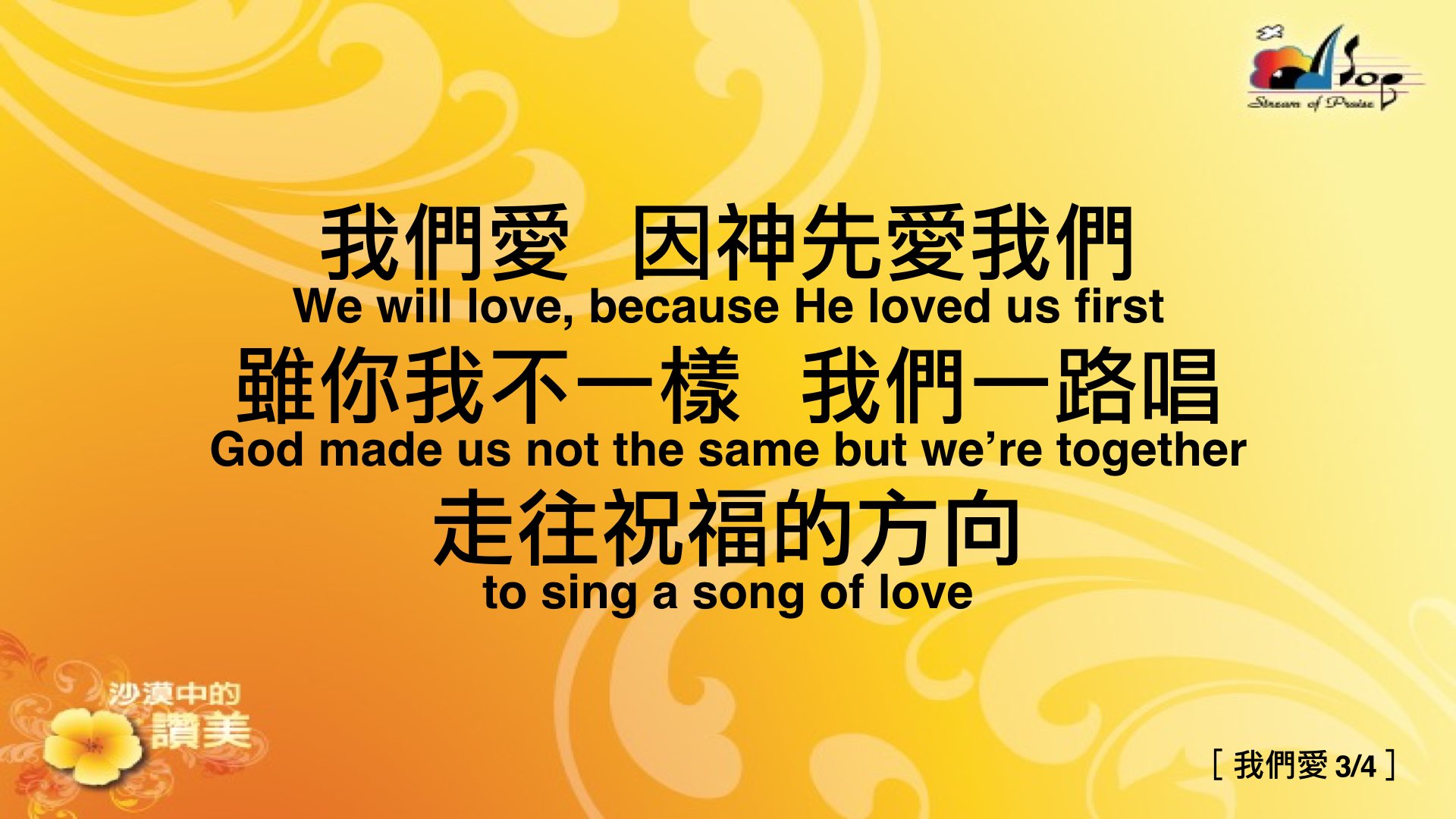 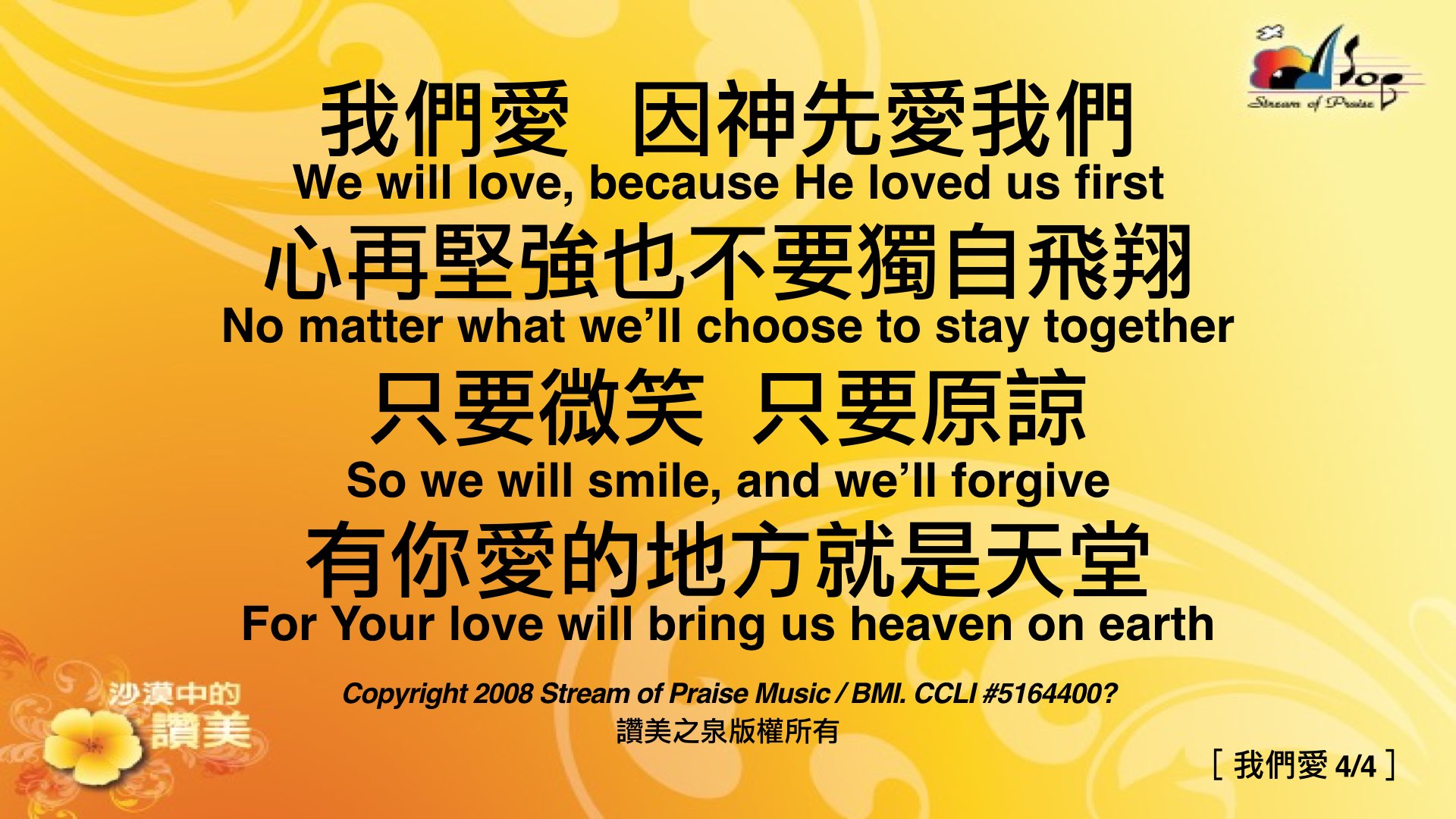 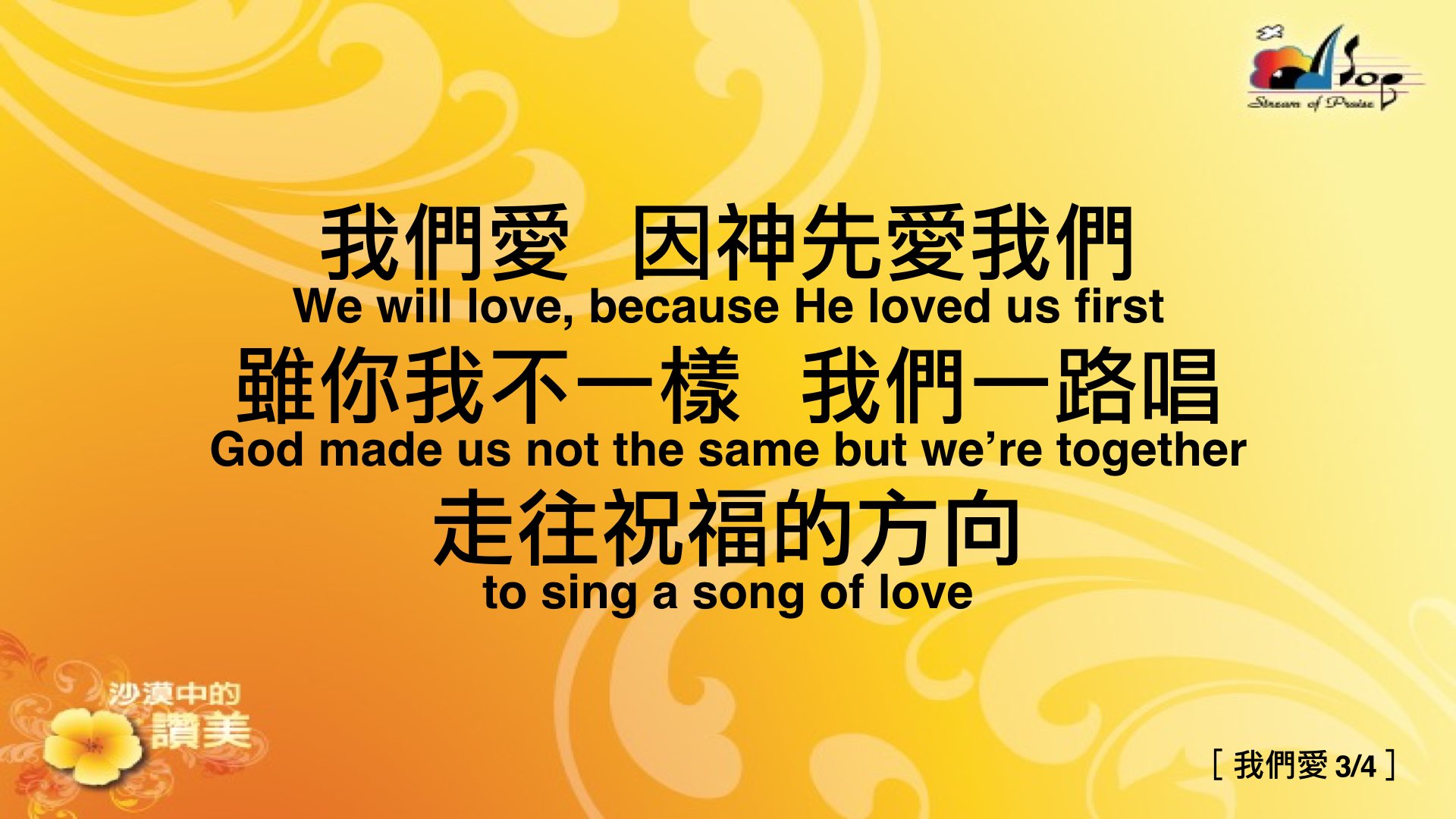 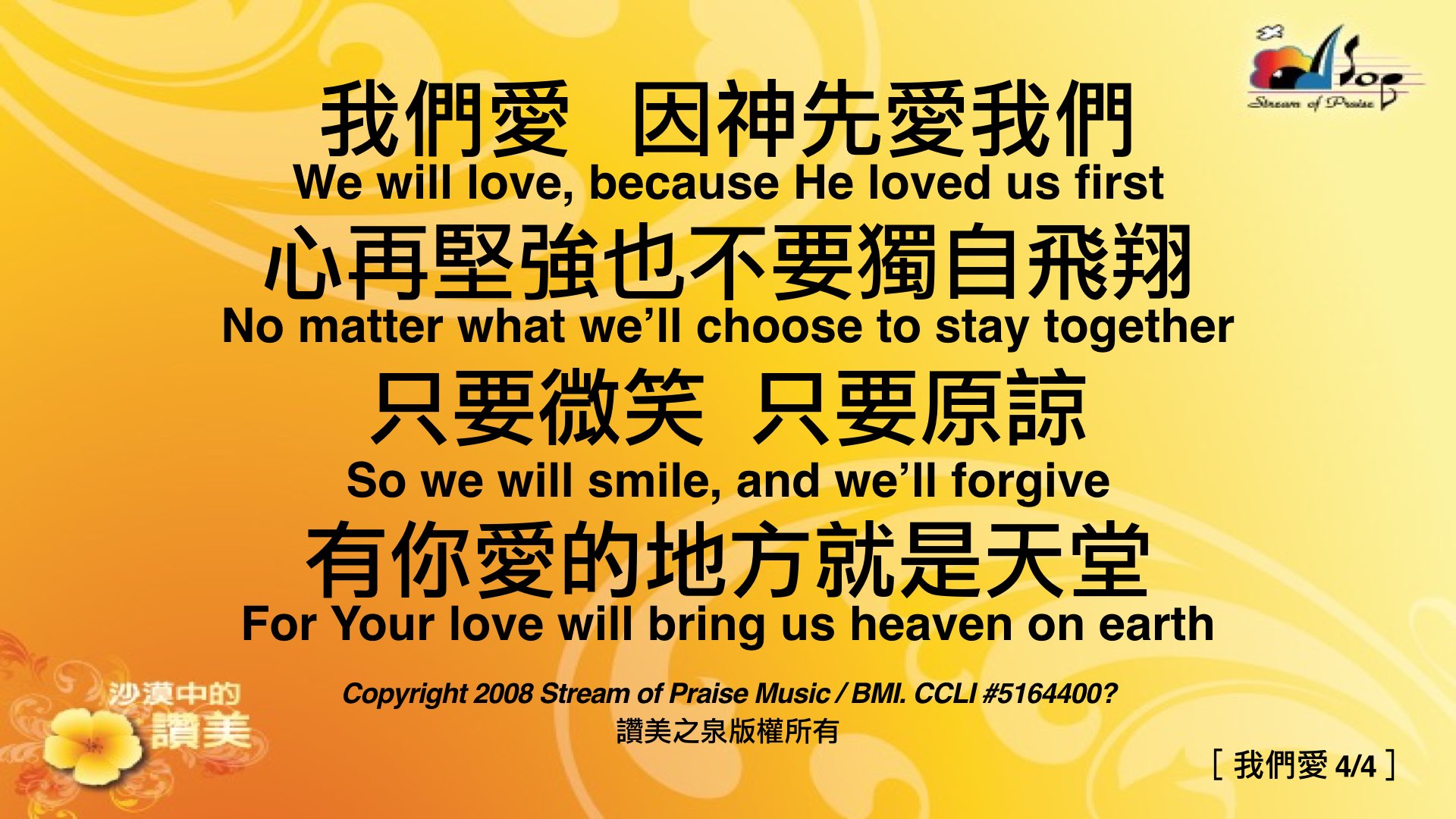 (2X)